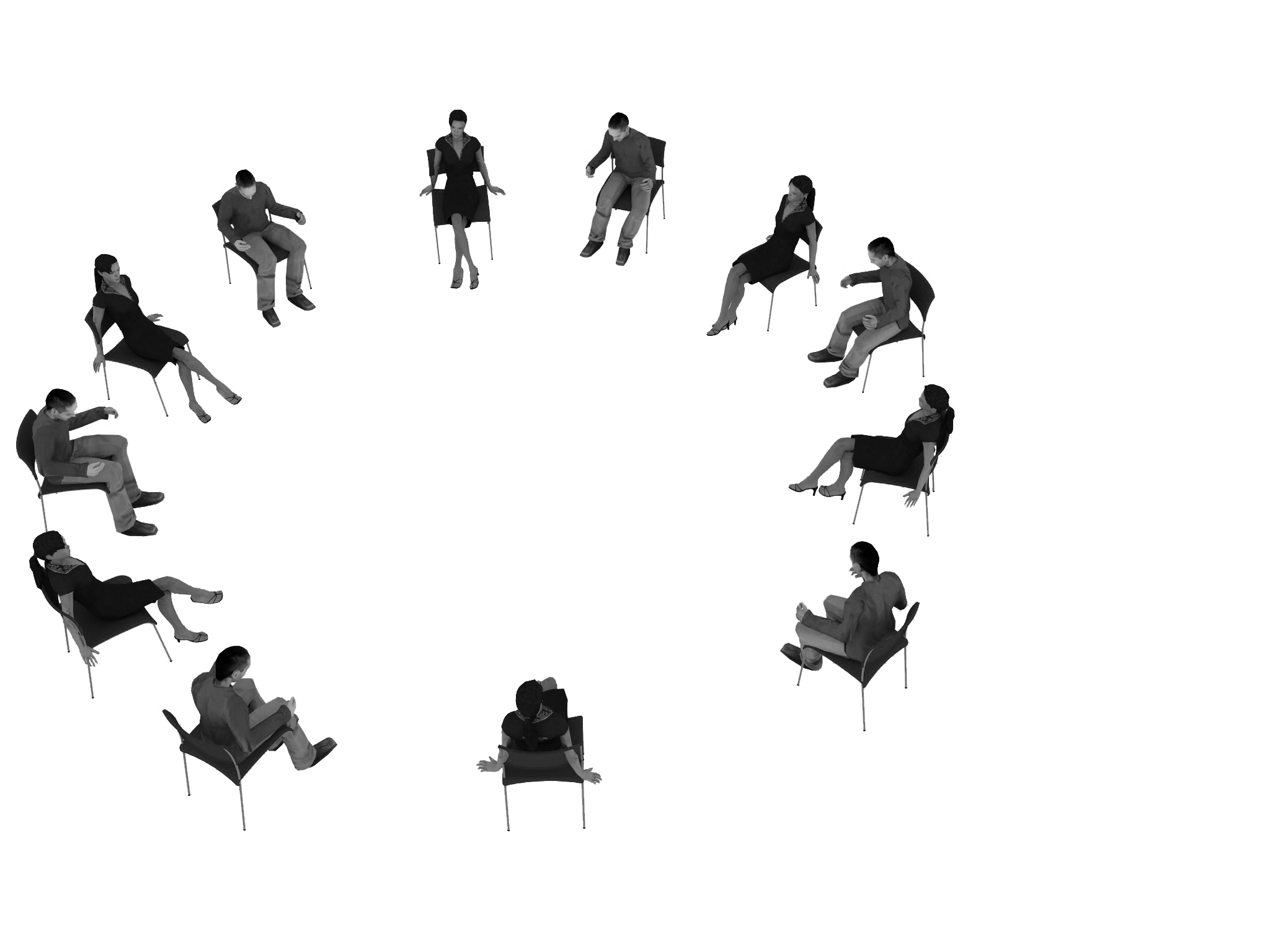 22/5/2021
REUNIÃO ABERTA
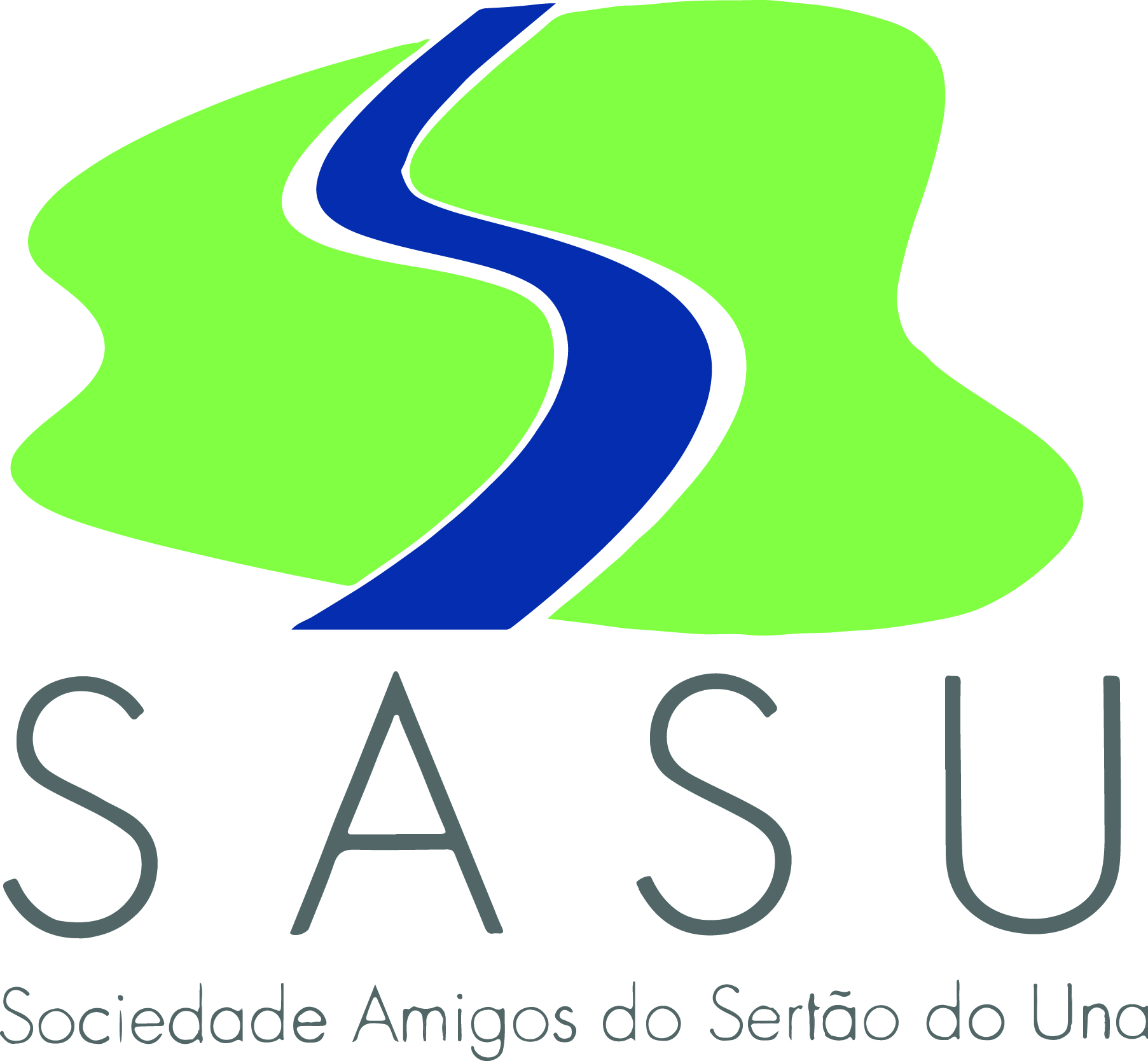 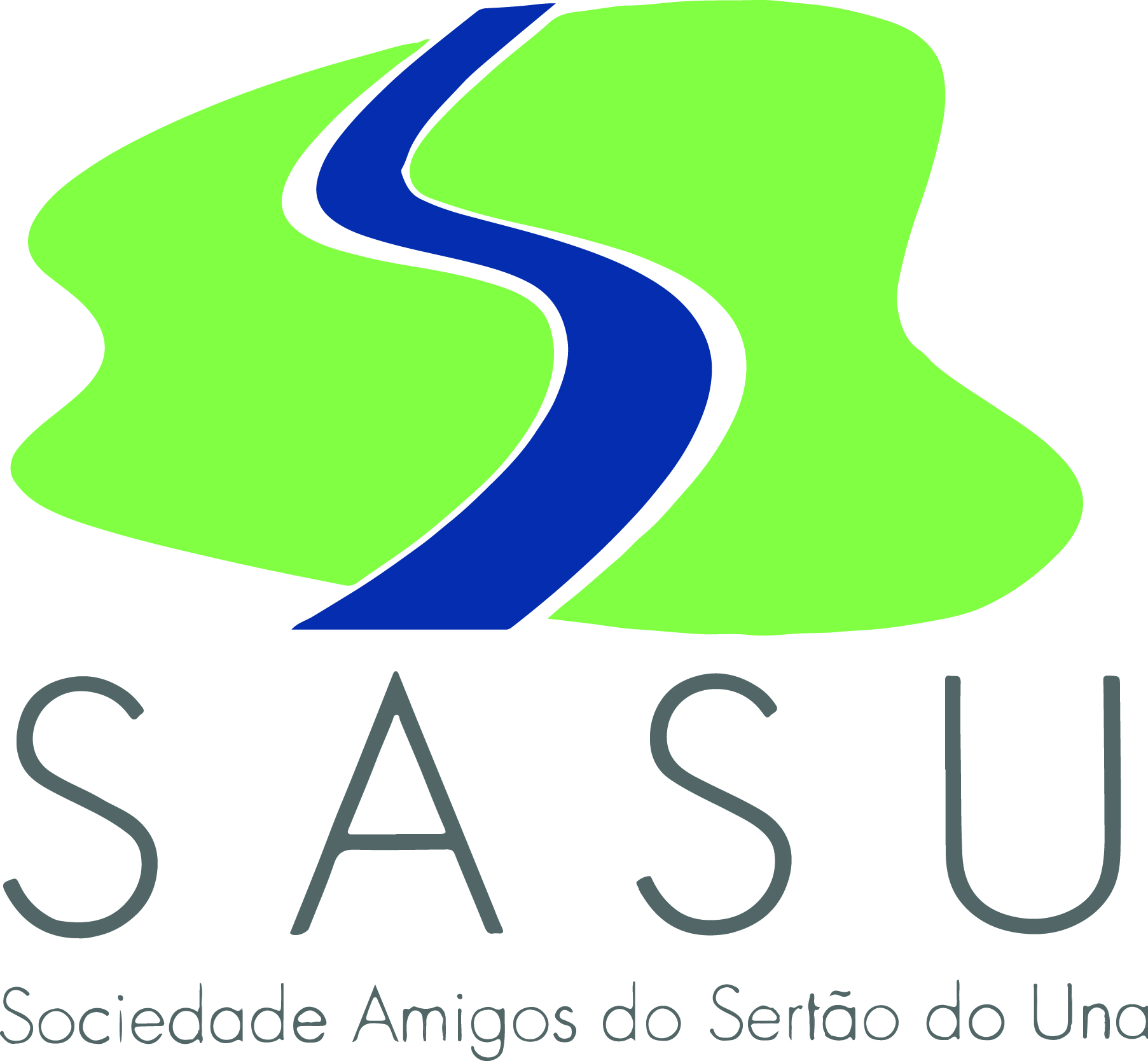 REUNIÃO ABERTA 22/5/2021
PAUTA
A SASU e seus Grupos de Trabalho
Resultados da pesquisa sobre Cadastro de Iniciativas
Envolvimento dos novos associados/ voluntários
Encaminhamentos
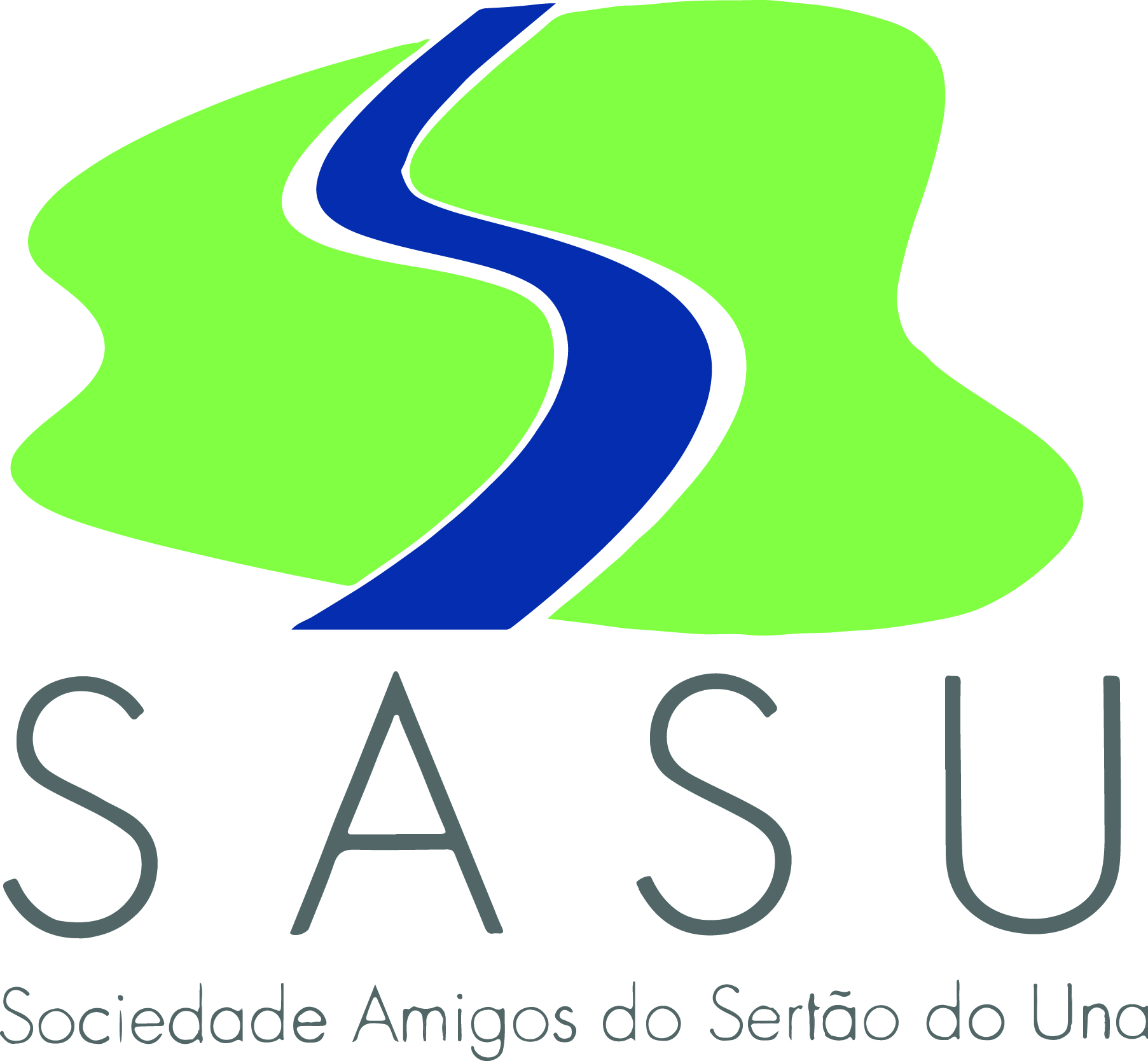 PARTE 1A SASU E SEUS GRUPOS DE TRABALHO
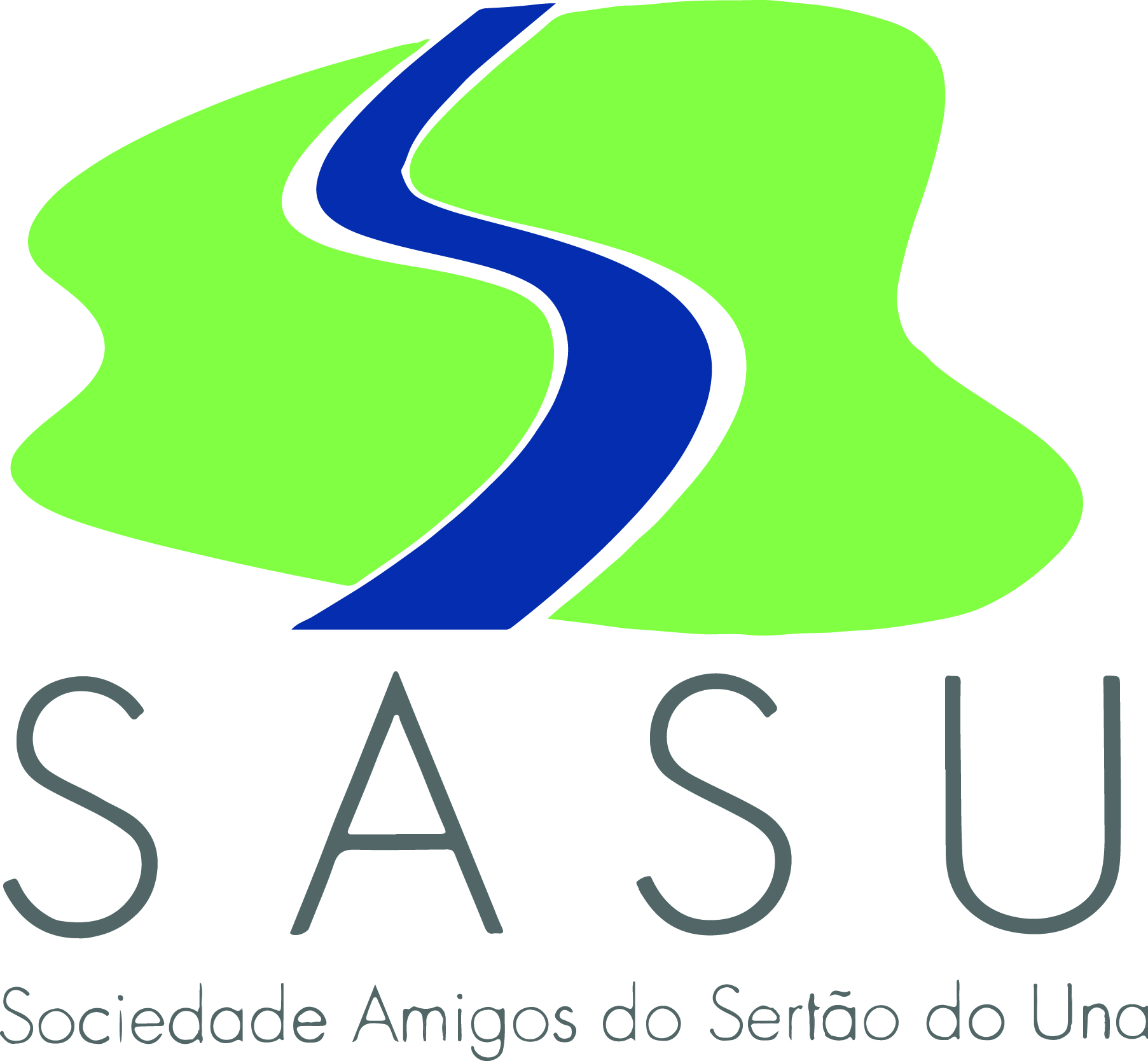 REUNIÃO ABERTA 22/5/2021
A SASU – SERVICOS PRESTADOS
Criada em 2002 para representar os interesses dos proprietários de imóveis situados no Sertão do Una.
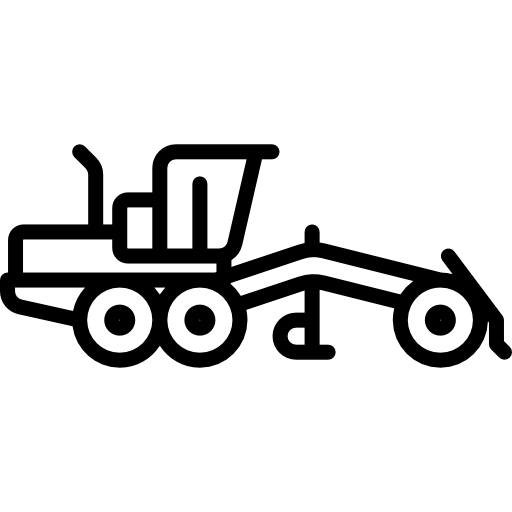 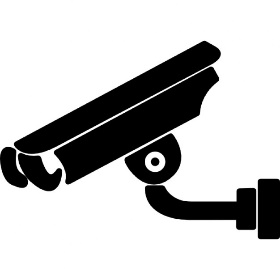 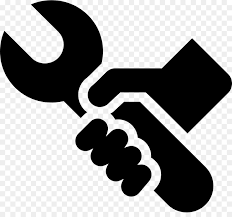 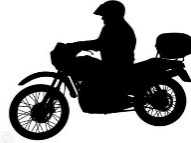 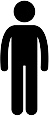 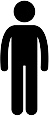 Manutenção Estradas.
Manutenção da Infraestrutura de Água e Telefonia
12 funcionários
Câmeras
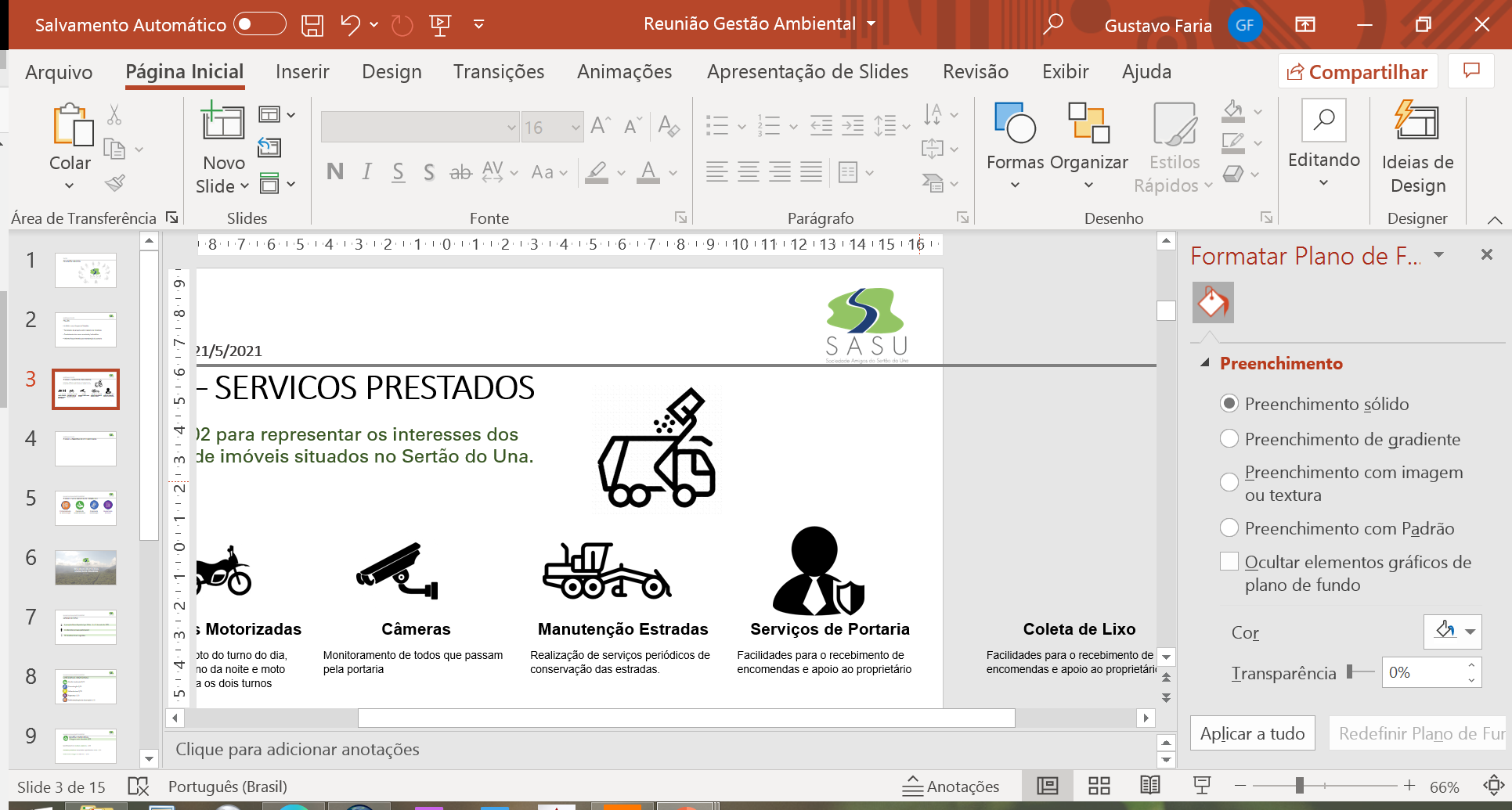 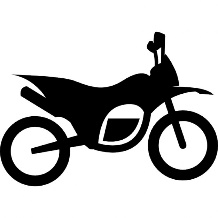 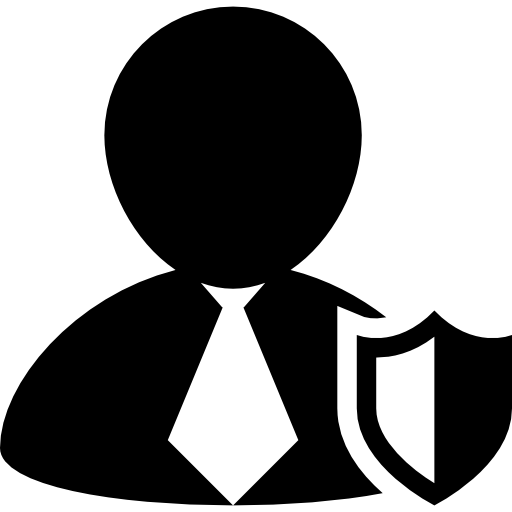 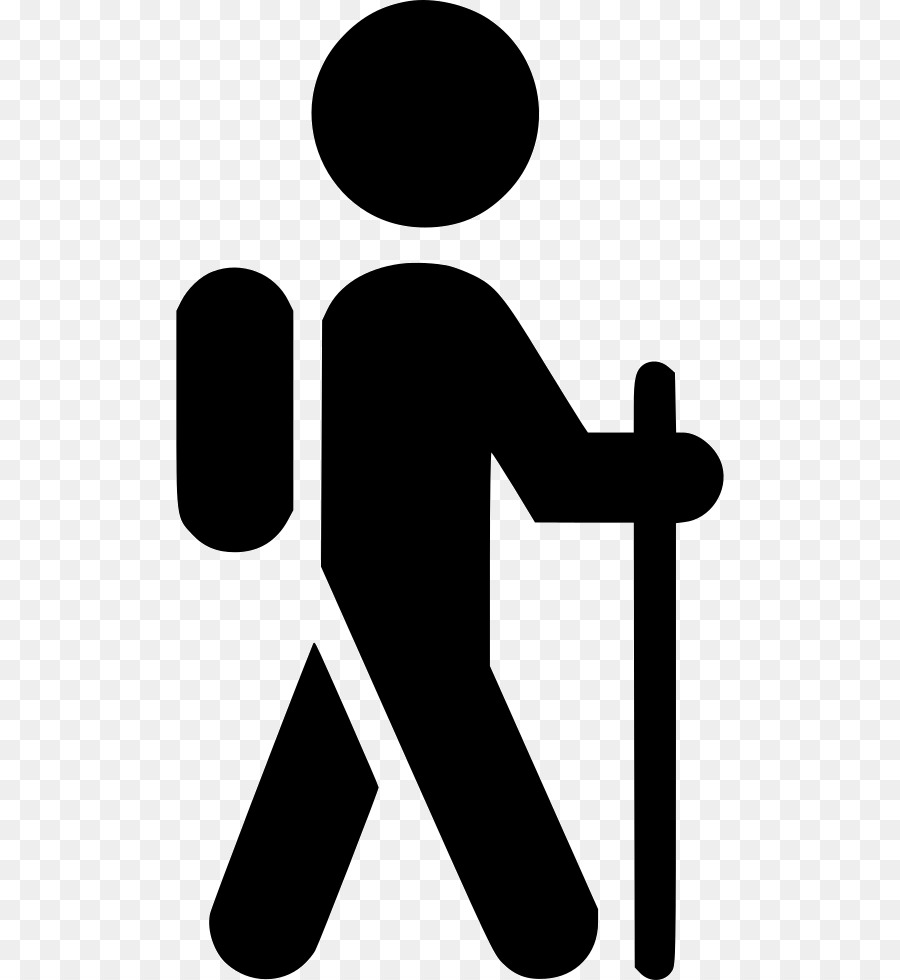 Coleta de Lixo
Rondas Motorizadas
Serviços de Portaria
Manutenção das Trilhas
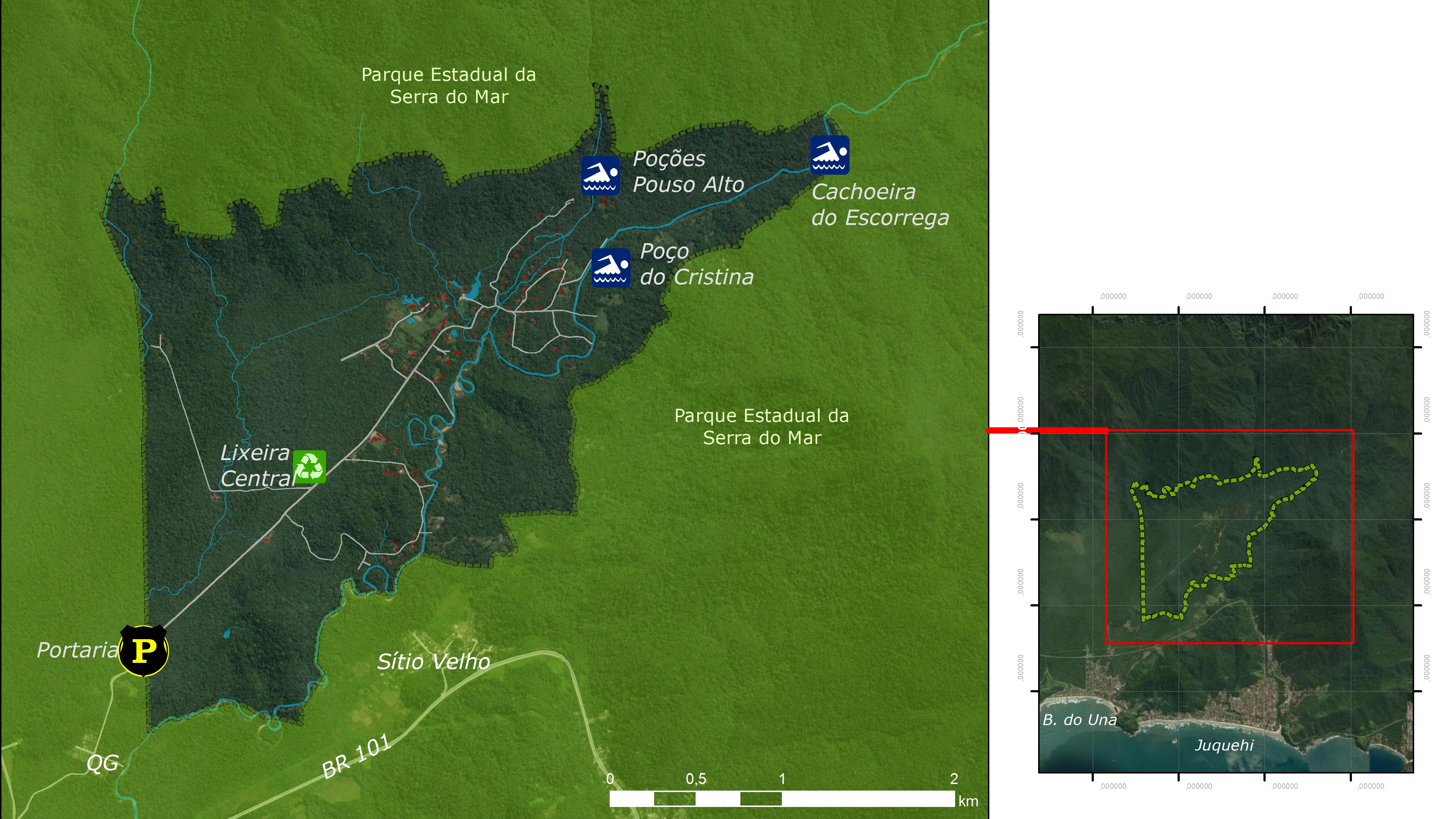 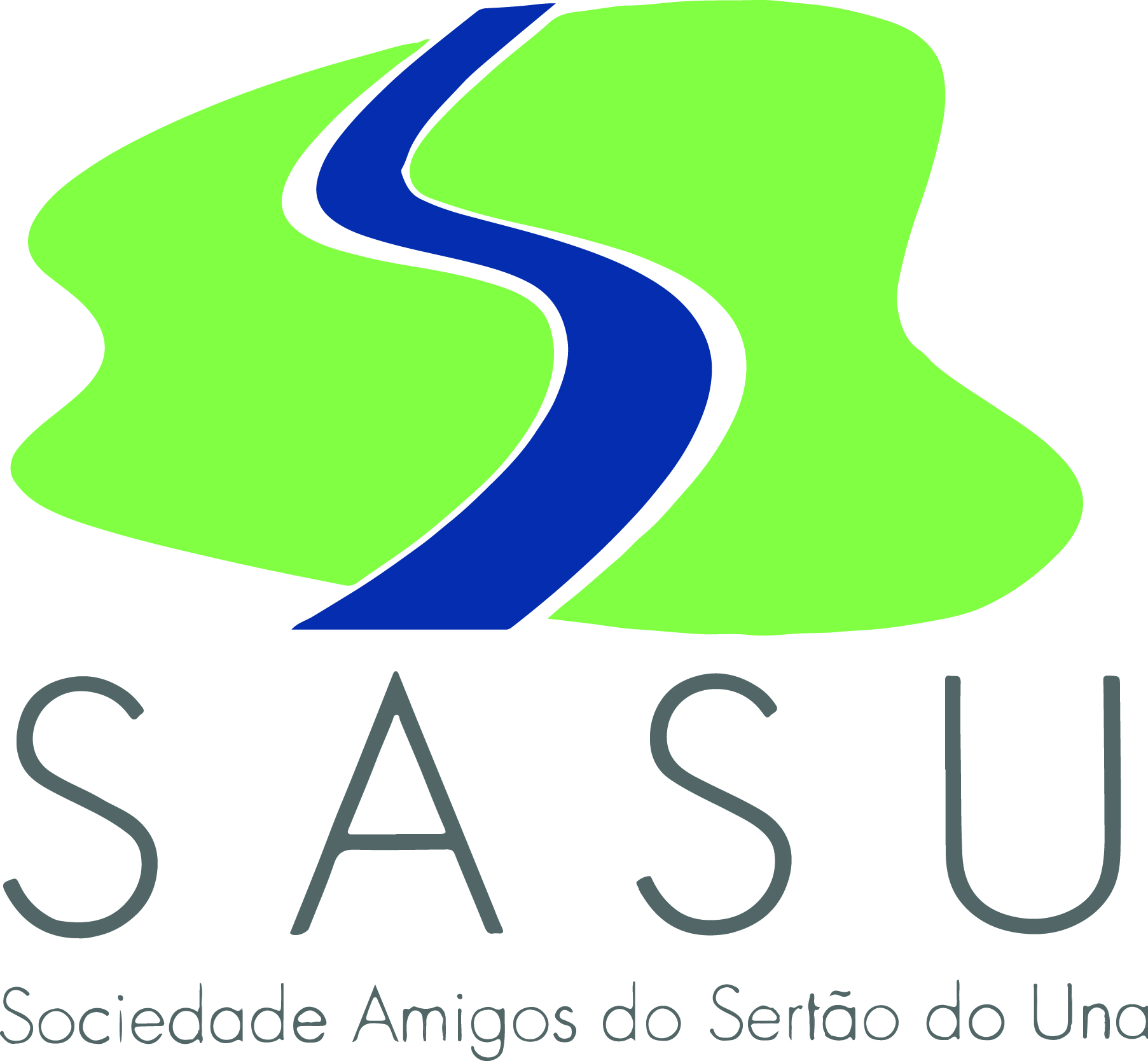 A SASU – ABRANGÊNCIA TERRITORIAL
ABRANGENCIA
TERRITORIAL
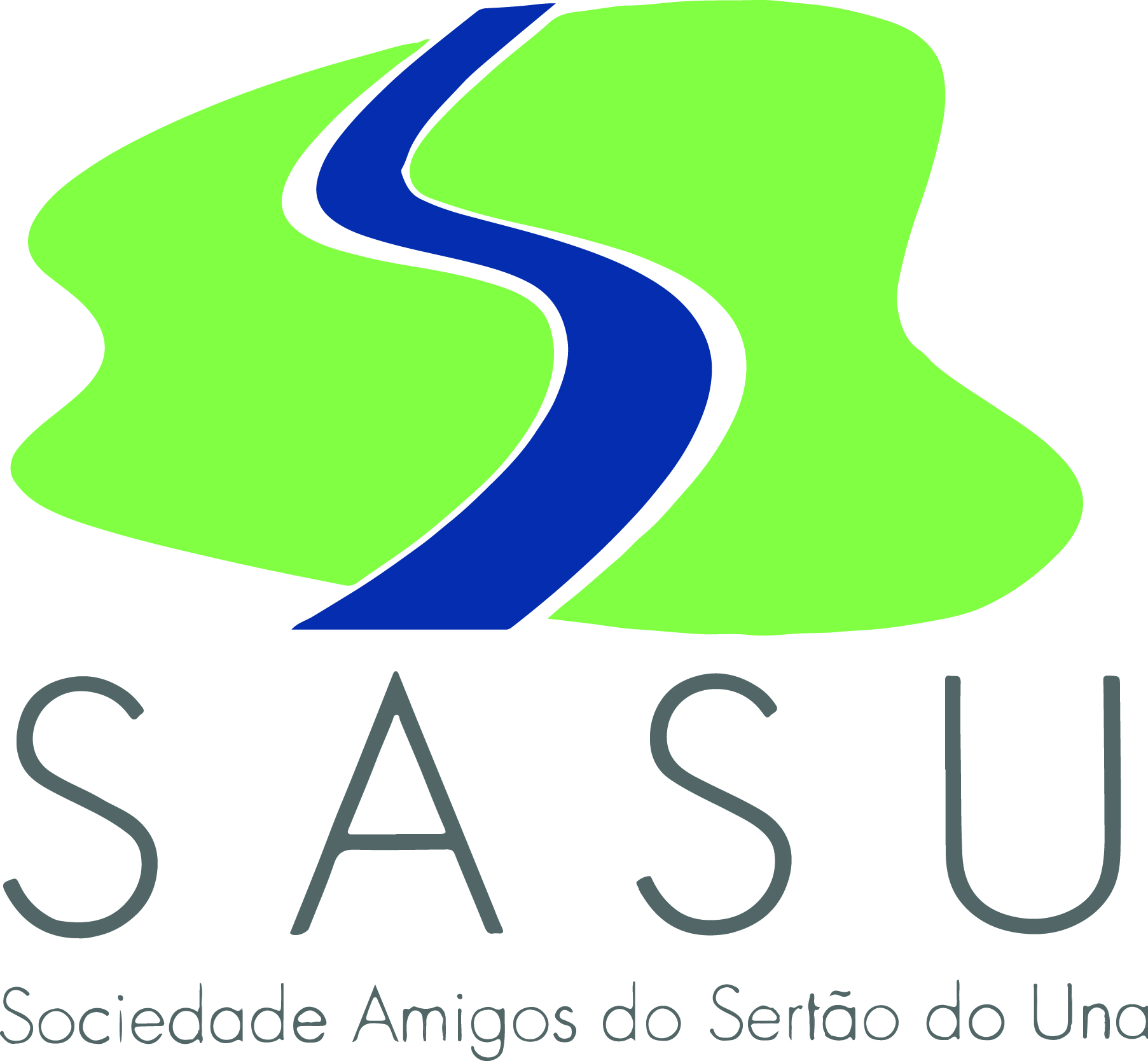 REUNIÃO ABERTA 22/5/2021
A SASU E SEUS GRUPOS DE TRABALHO (GTs)
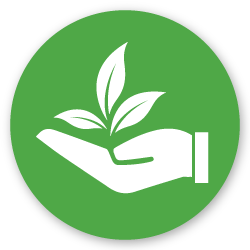 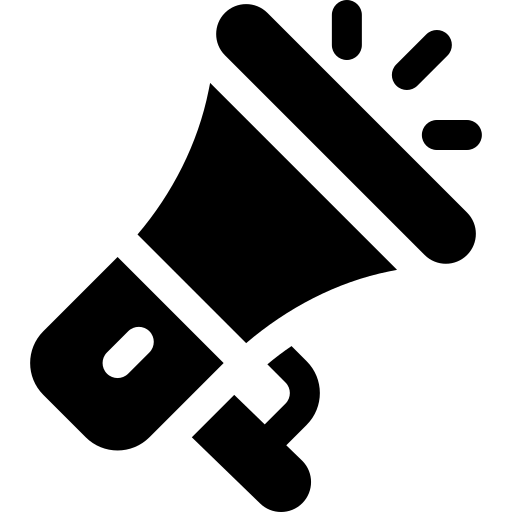 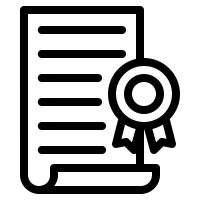 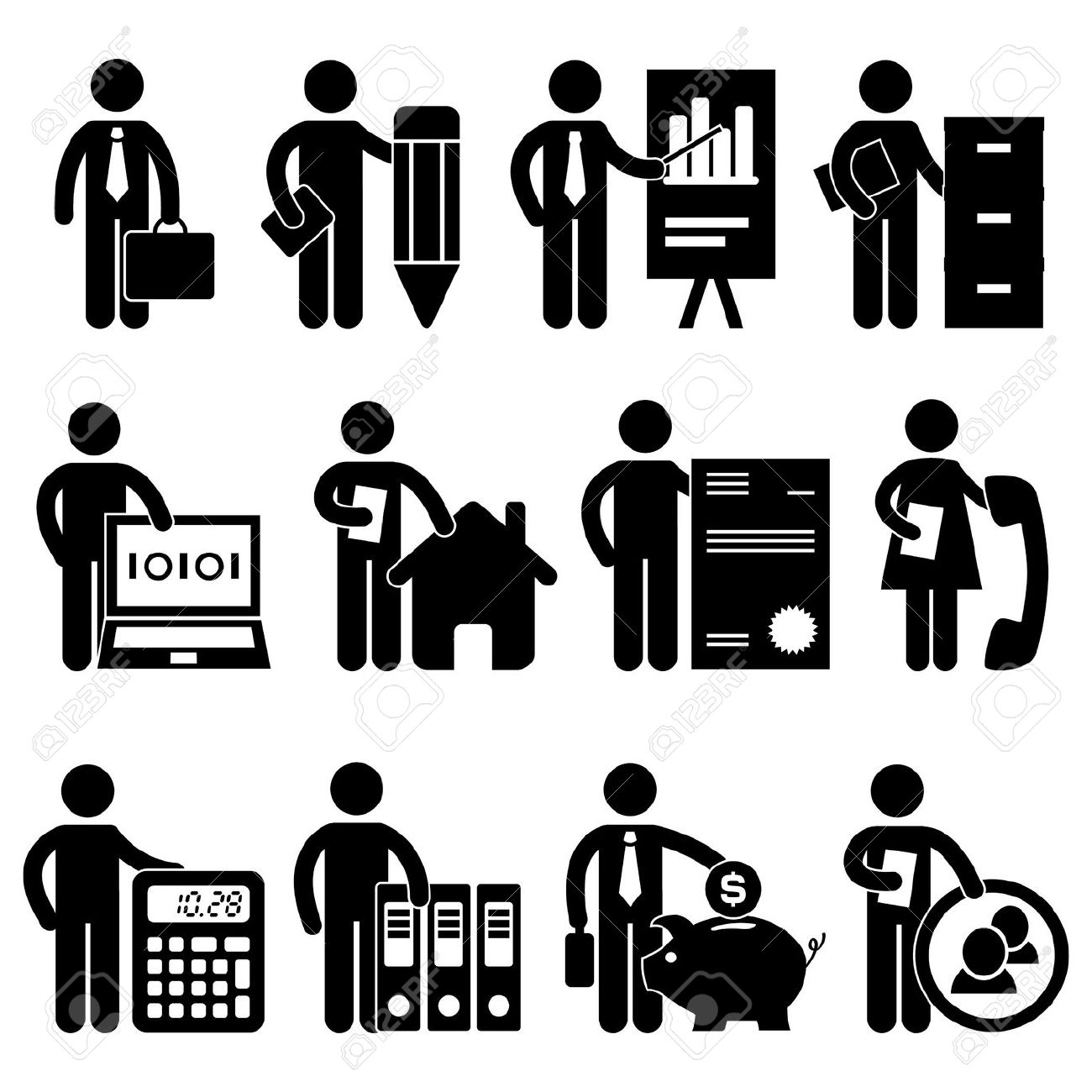 Profissionalização da Administração
Programa de Gestão Ambiental
Programa de Comunicação
Regularização Fundiária
José Luiz Nadai
Felipe Pinheiro
Konrado Reys
Luiz Fernando Fonseca
Robert Stuart
Konrado Reys
Gustavo Rosa
Fernando Quintino
Beatriz Ribeiro
Claudia Rocha
José Luiz Nadai
Felipe Pinheiro
Beatriz Ribeiro
Konrado Reys
Fernando Quintino
José Luiz Nadai
Felipe Pinheiro
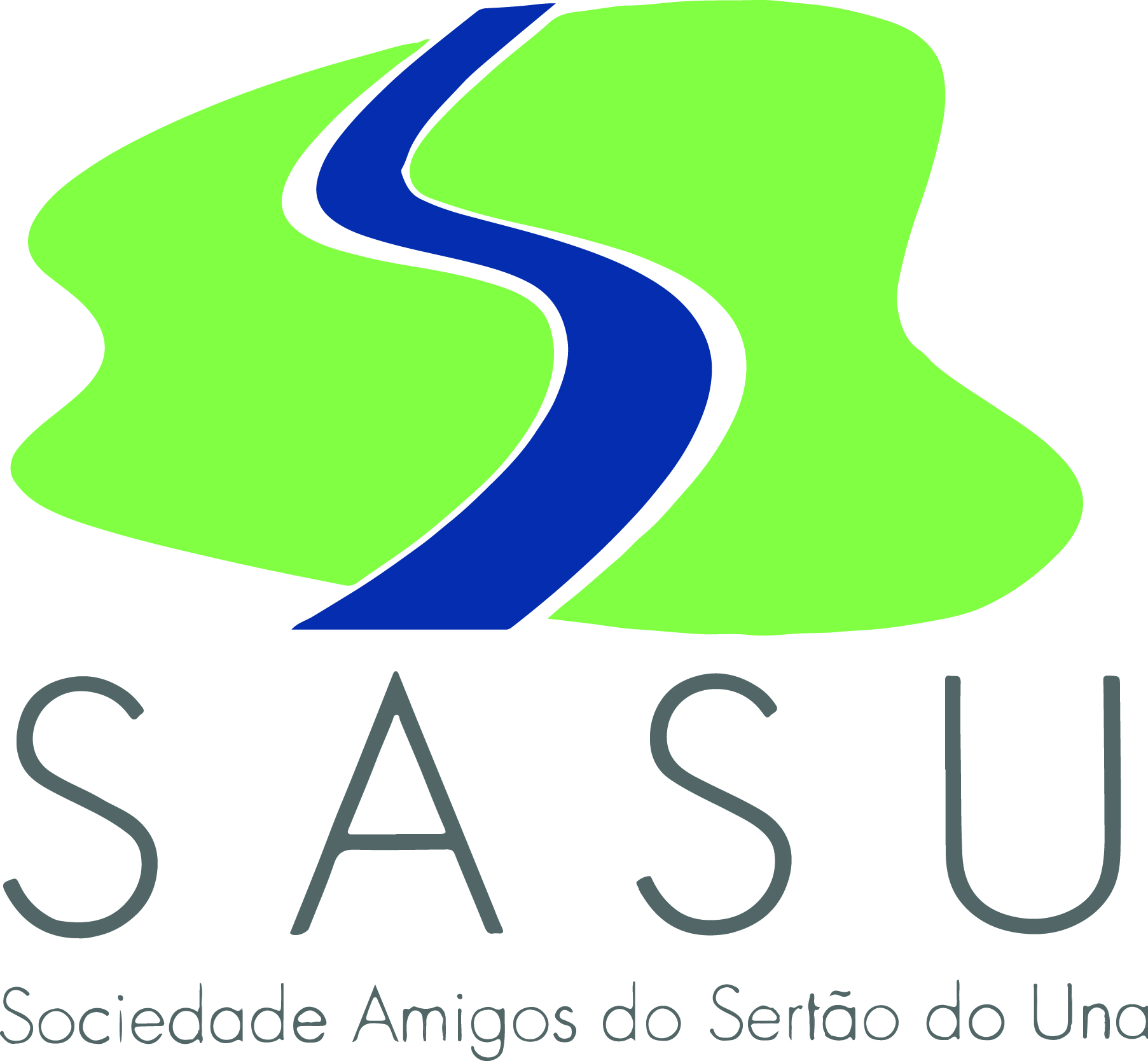 REUNIÃO ABERTA 22/5/2021
GT de PROFISSIONALIZAÇÃO DA SASU
Foco: Assegurar transparência e legitimidade nas tomadas de decisão
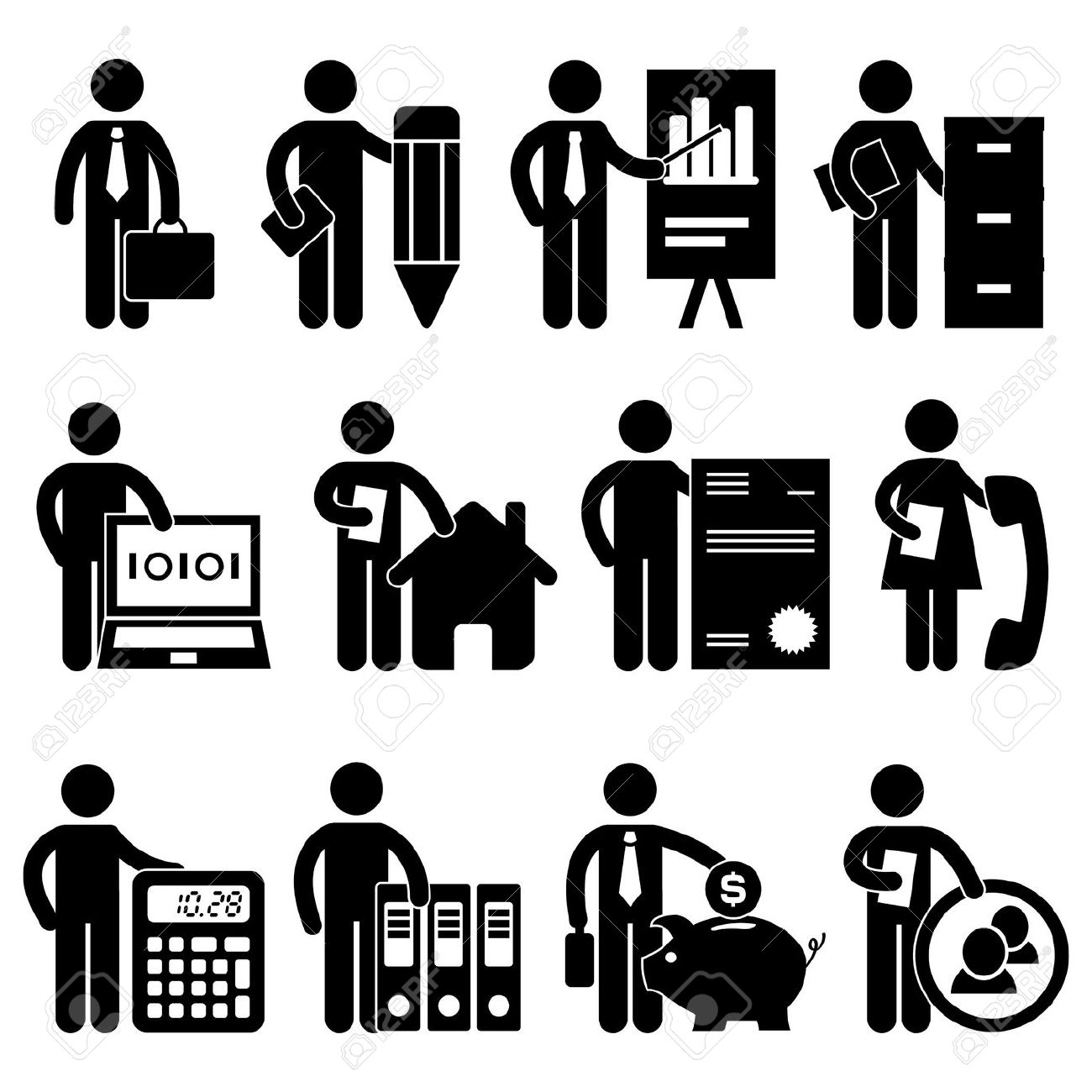 Frente 1: Organização interna do funcionamento da associação, contratação de um administrador profissional, detalhamento dos balancetes, prestação de contas e custos de investimento, quando houver.
Frente 2: Melhorar a arrecadação, diminuir a inadimplência, hoje, em torno de 13%
Sistema Prontos
Caixas Construídas
Pilhas
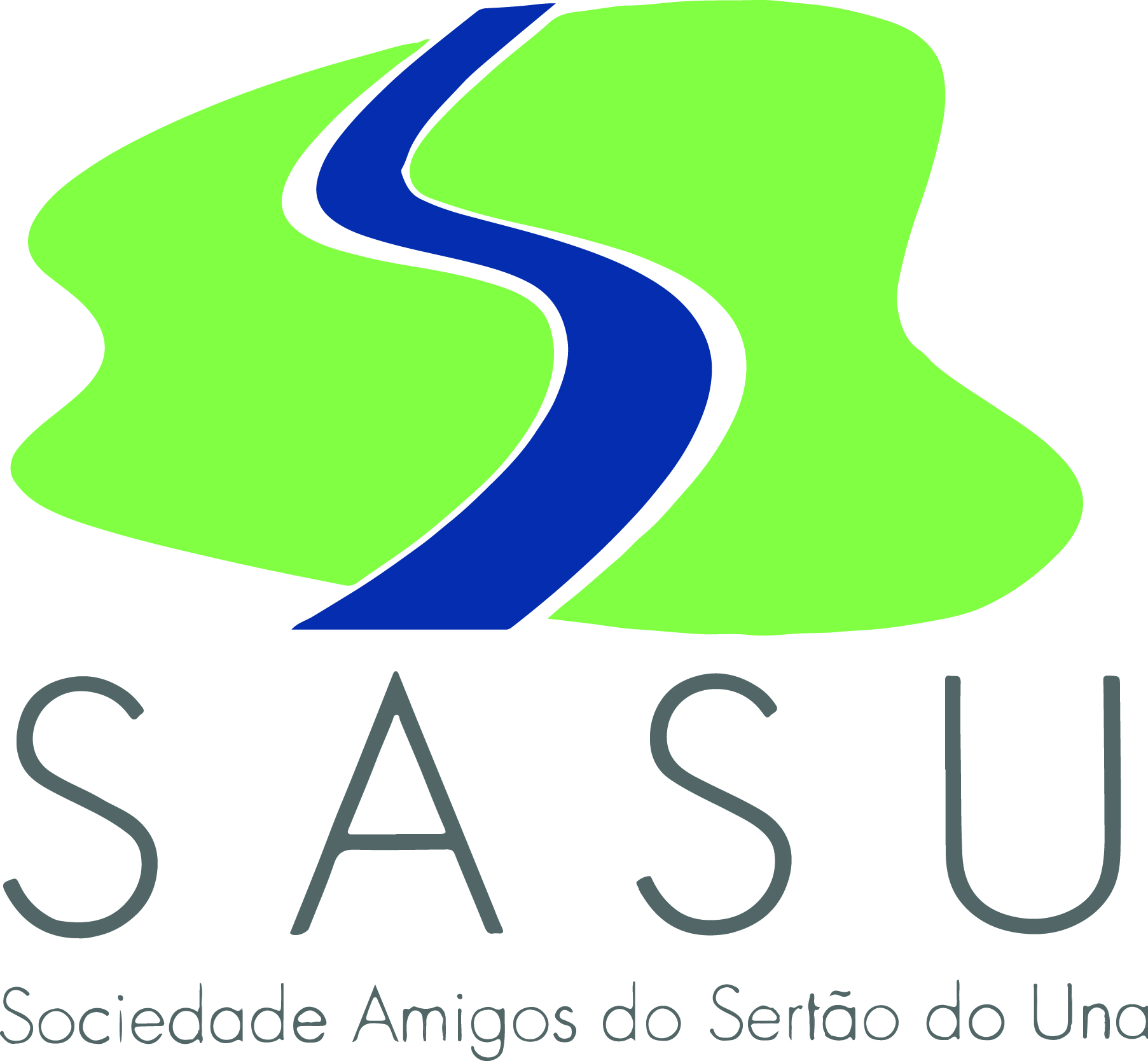 REUNIÃO ABERTA 22/5/2021
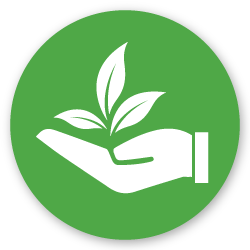 GT de GESTÃO AMBIENTAL
Foco: Aprimorar a Gestão de Resíduos Sólidos
Frente 1: Incentivar a Compostagem dos Resíduos Orgânicos no interior de cada propriedade.
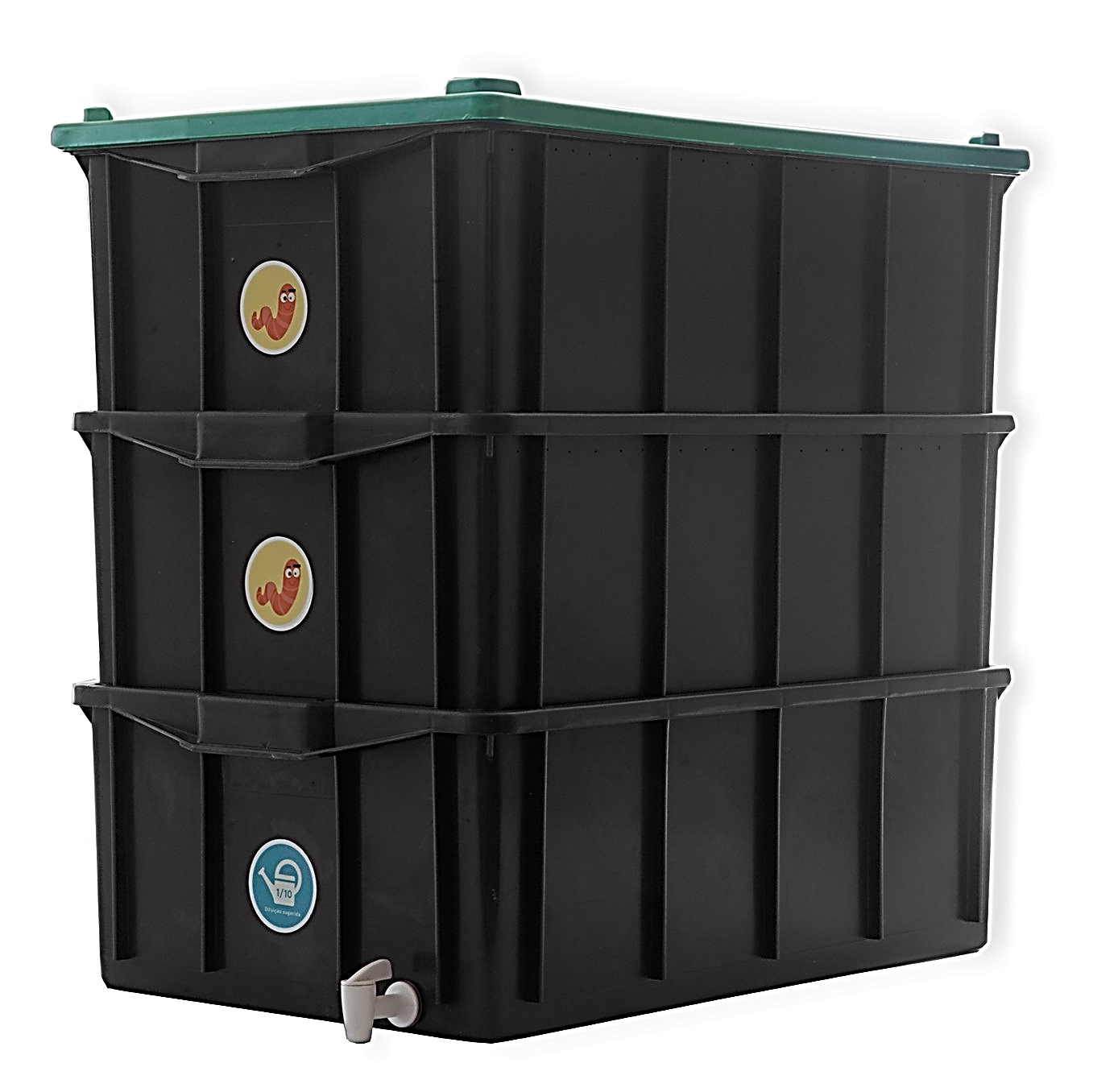 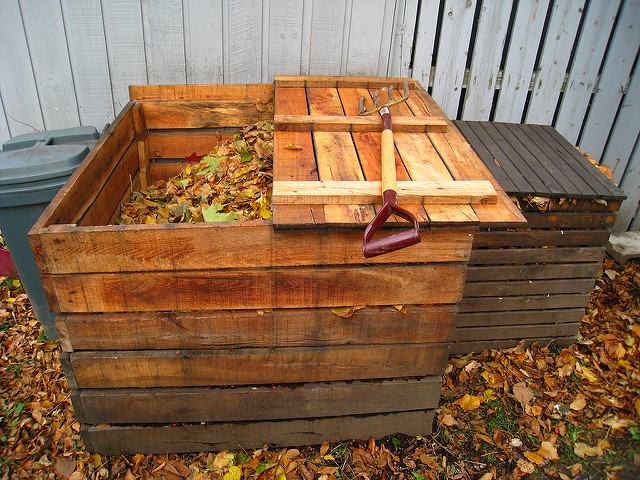 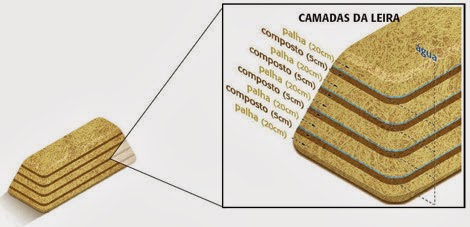 Sistema Prontos
Caixas Construídas
Pilhas
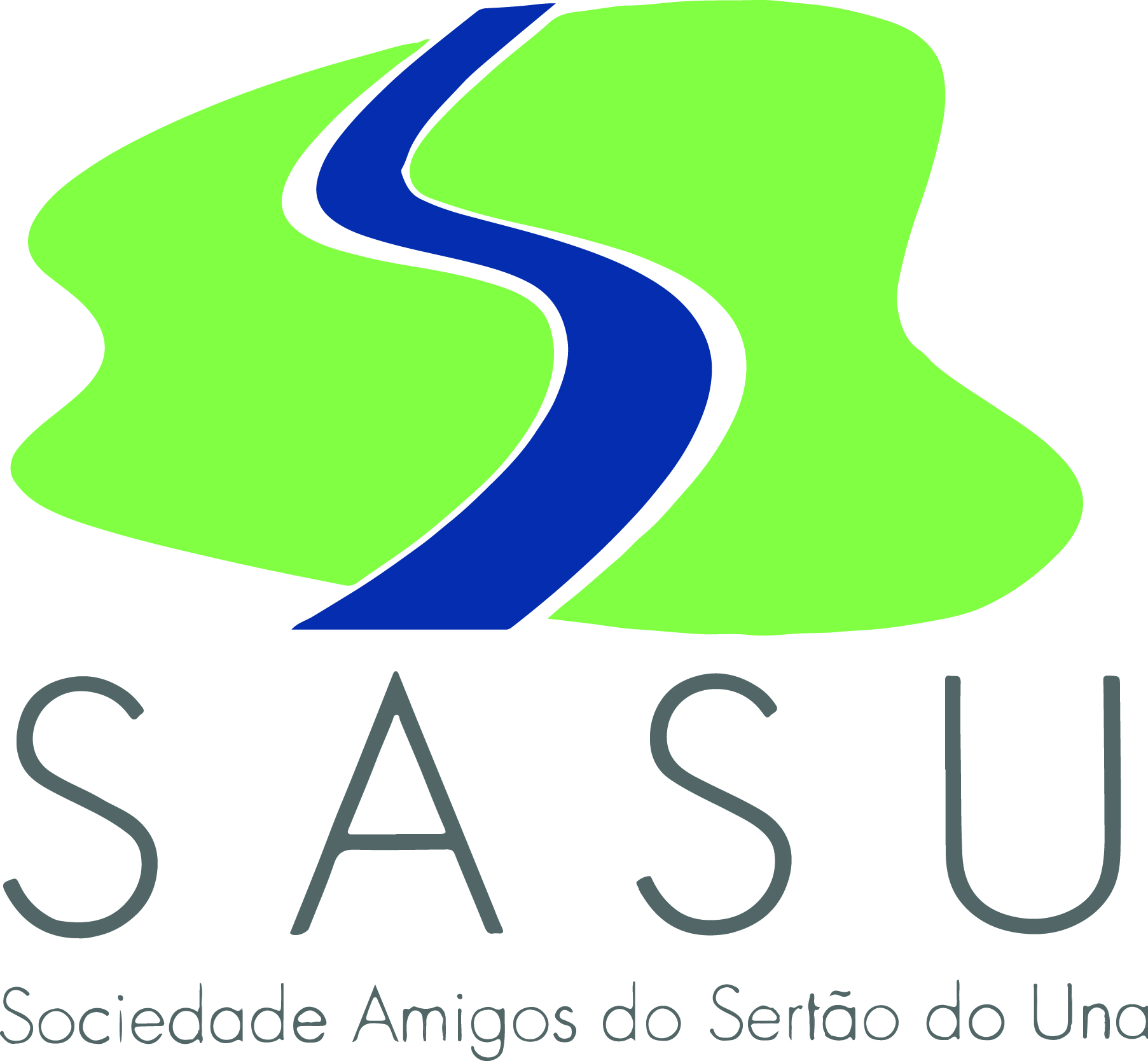 REUNIÃO ABERTA 22/5/2021
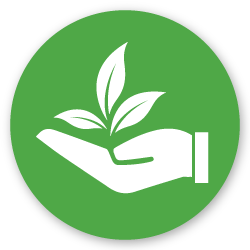 GT de GESTÃO AMBIENTAL
Foco: Aprimorar a Gestão de Resíduos Sólidos
Frente 2: Avaliar a melhor alternativa para requalificação da lixeira central do Sertão do Una e promover parcerias com cooperativas.
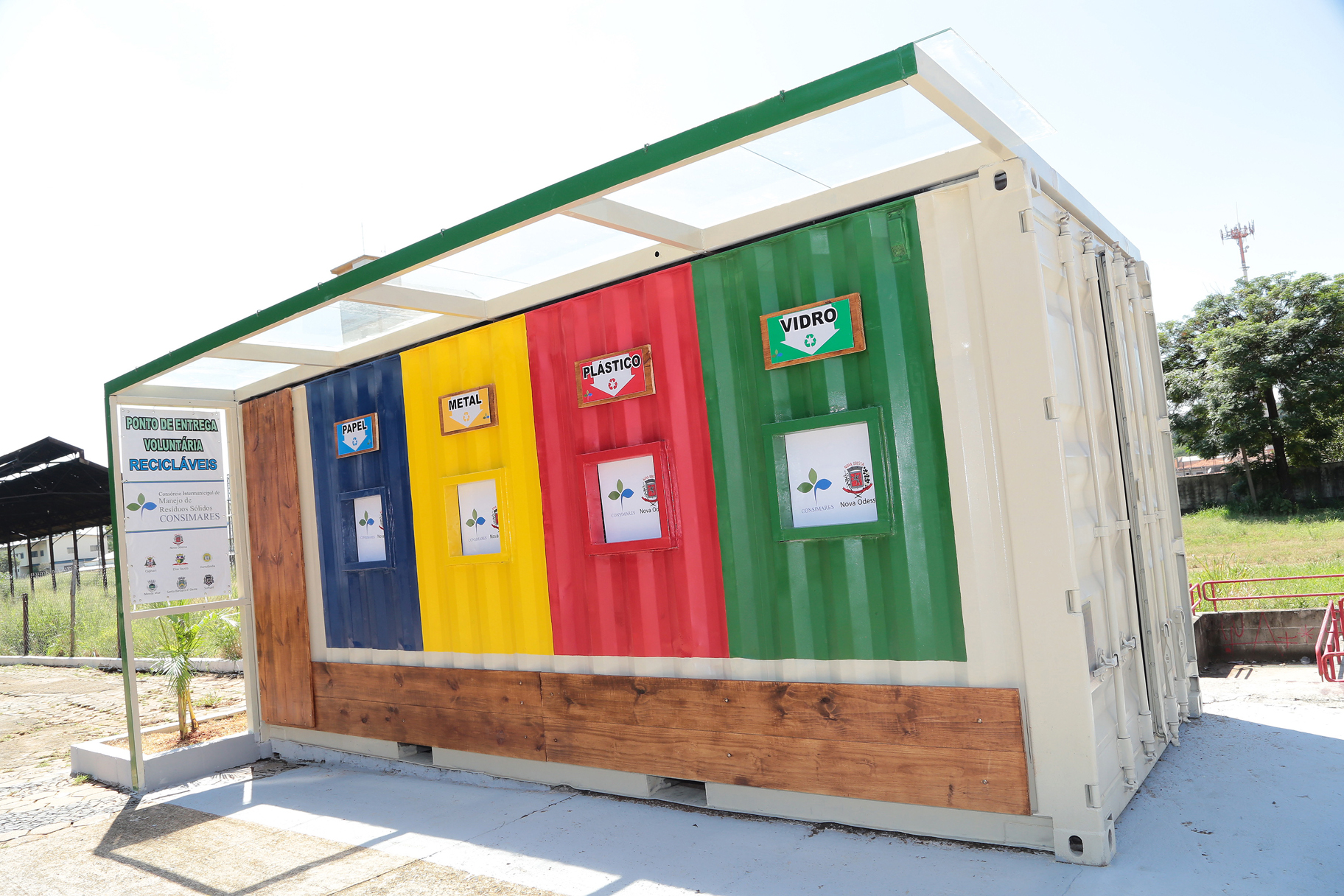 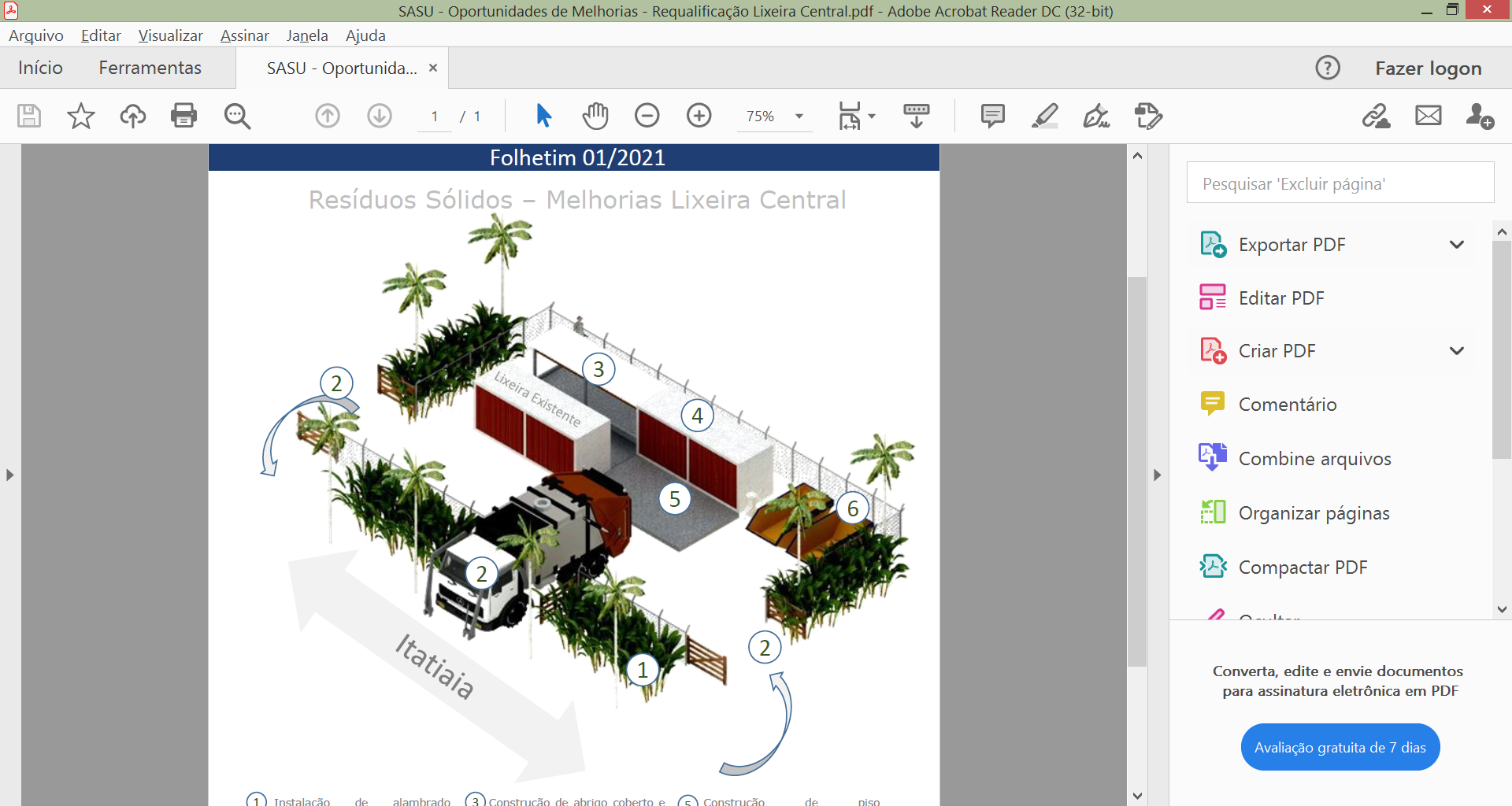 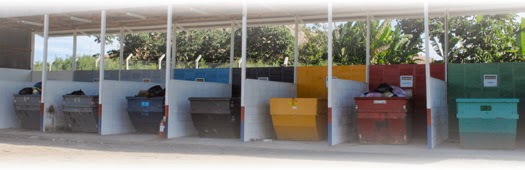 Opção 1 – Requalificação Lixeira Existente
Opção 2 – Construção de uma nova Central de Gerenciamento de Resíduos Sólidos
Opção 3 – Instalação de uma pequena unidade por setor
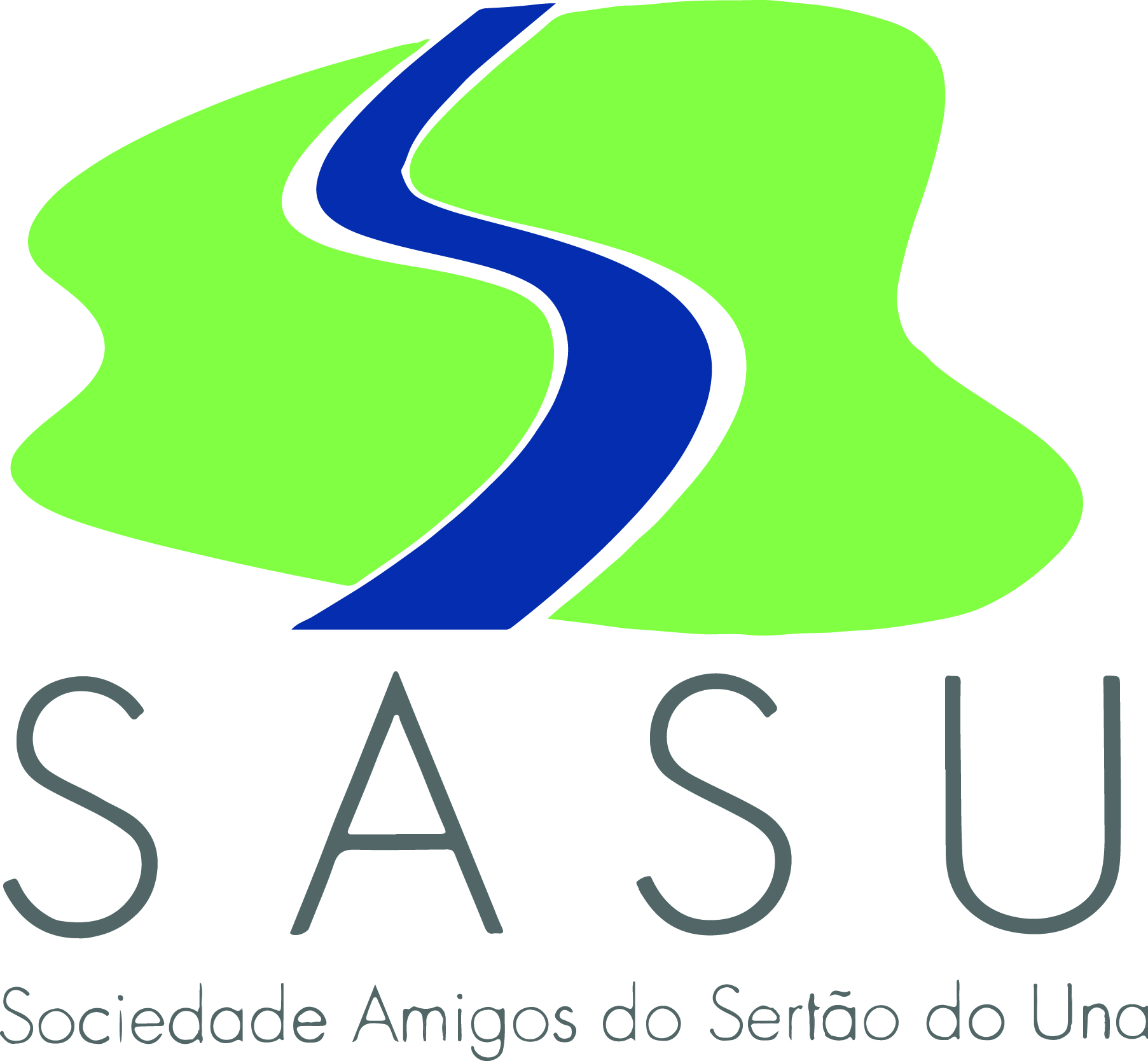 REUNIÃO ABERTA 22/5/2021
GT de COMUNICAÇÃO
Foco: Aprimorar os canais de comunicação da associação
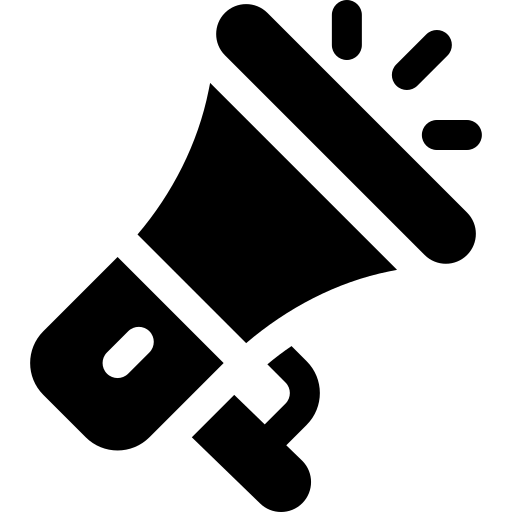 Frente 1: Consolidação de um diretório virtual para acervo da documentação: catálogo de serviços, folder regras de convívio para proprietários e inquilinos etc.
Frente 2: Veiculação periódica de newsletter, atualizando os principais temas em andamento
Frente 3: Aprimorar a sinalização do Sertão do Una.
Frente 4: Criação e divulgação de conteúdo de interesse dos associados.
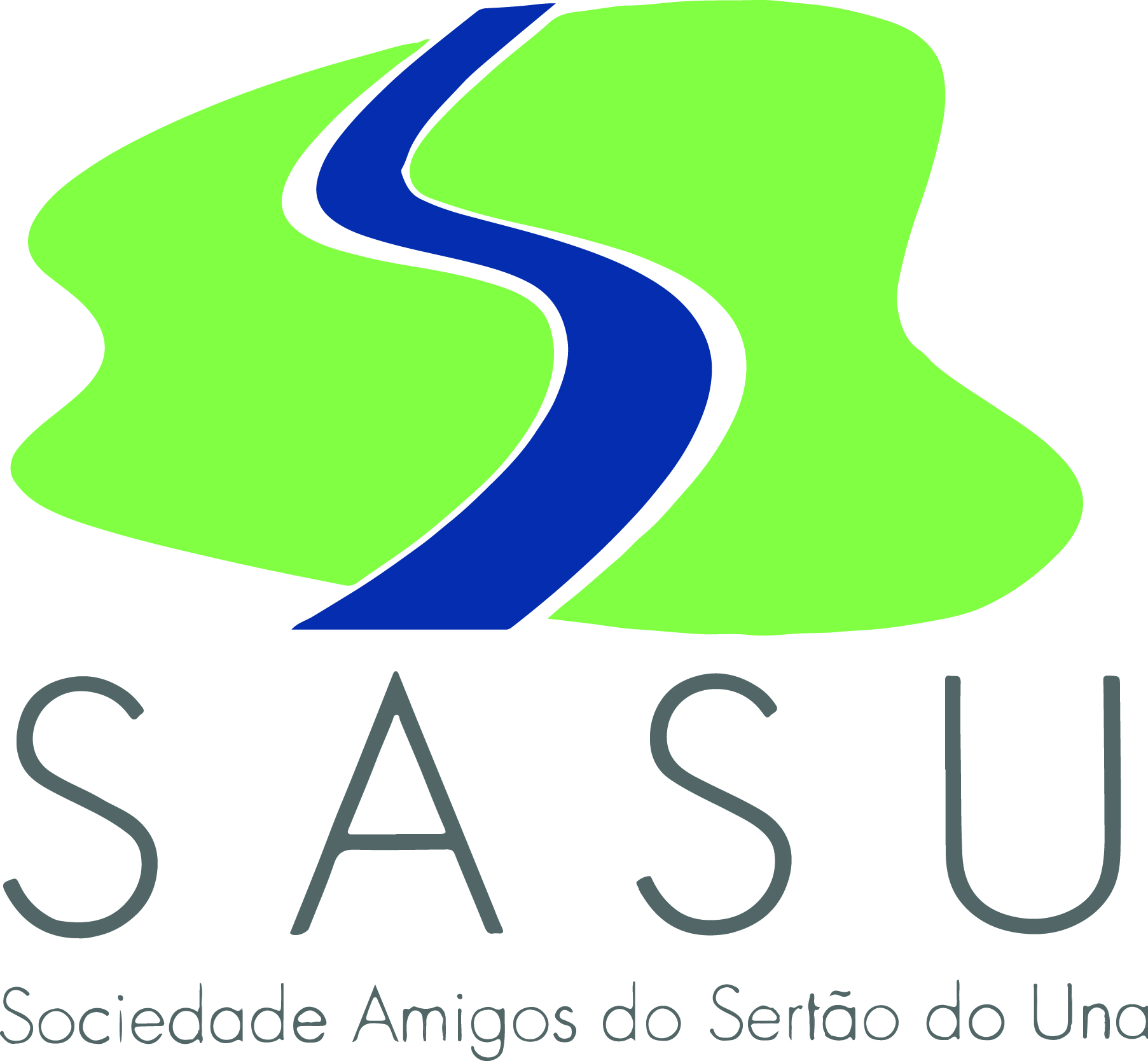 REUNIÃO ABERTA 22/5/2021
GT de REGULARIZAÇÃO FUNDIÁRIA
Foco: Avançar no processo de REURB
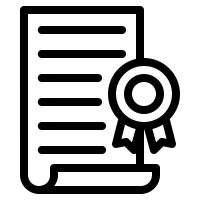 Frente 1: Avançar na regularização da portaria.
Frente 2: Consolidação do Comitê p/ discussões sobre melhorias urbanísticas e compensações.
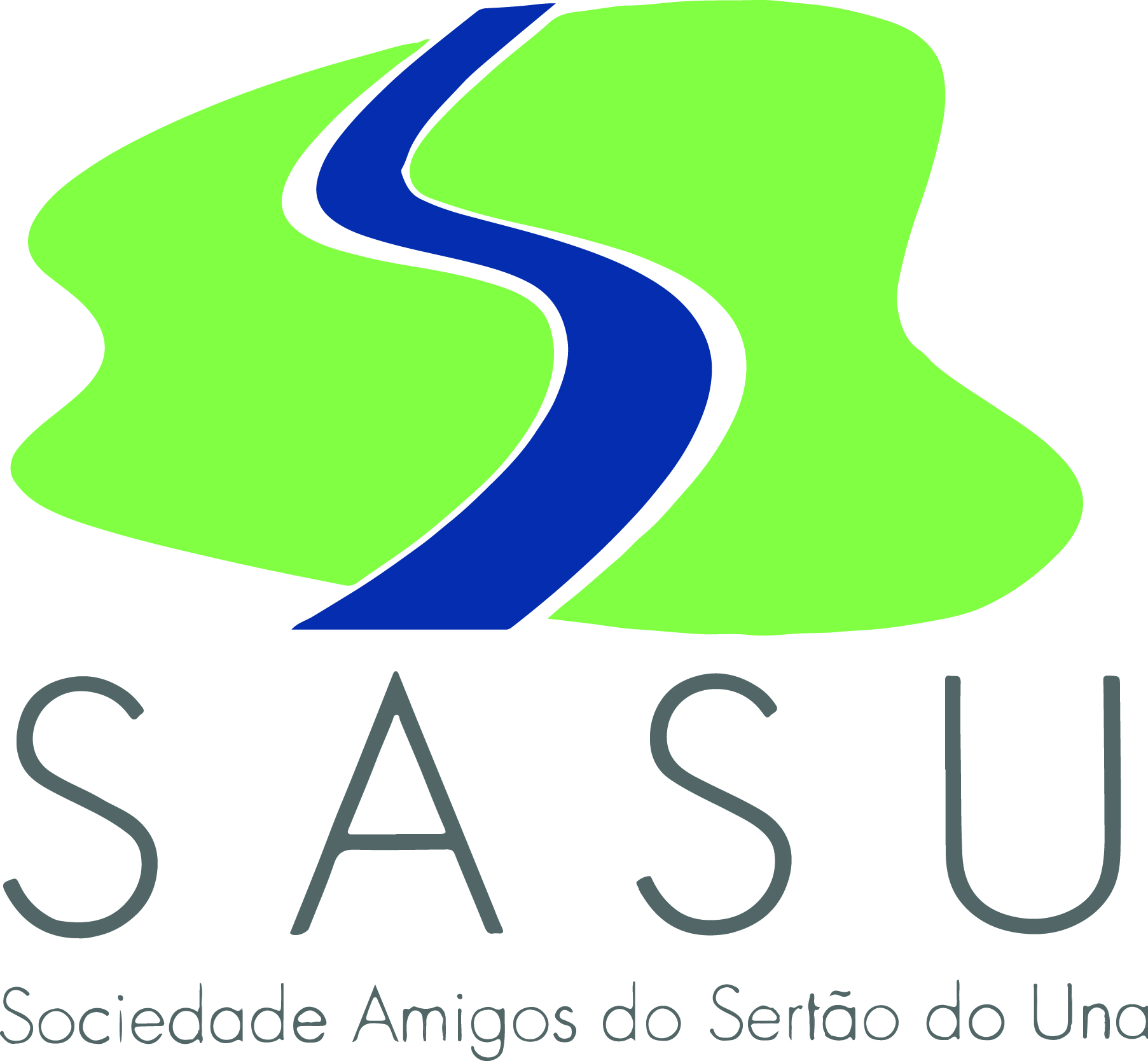 Parte 2RESULTADOS DA PESQUISACADASTRO DE INICIATIVAS
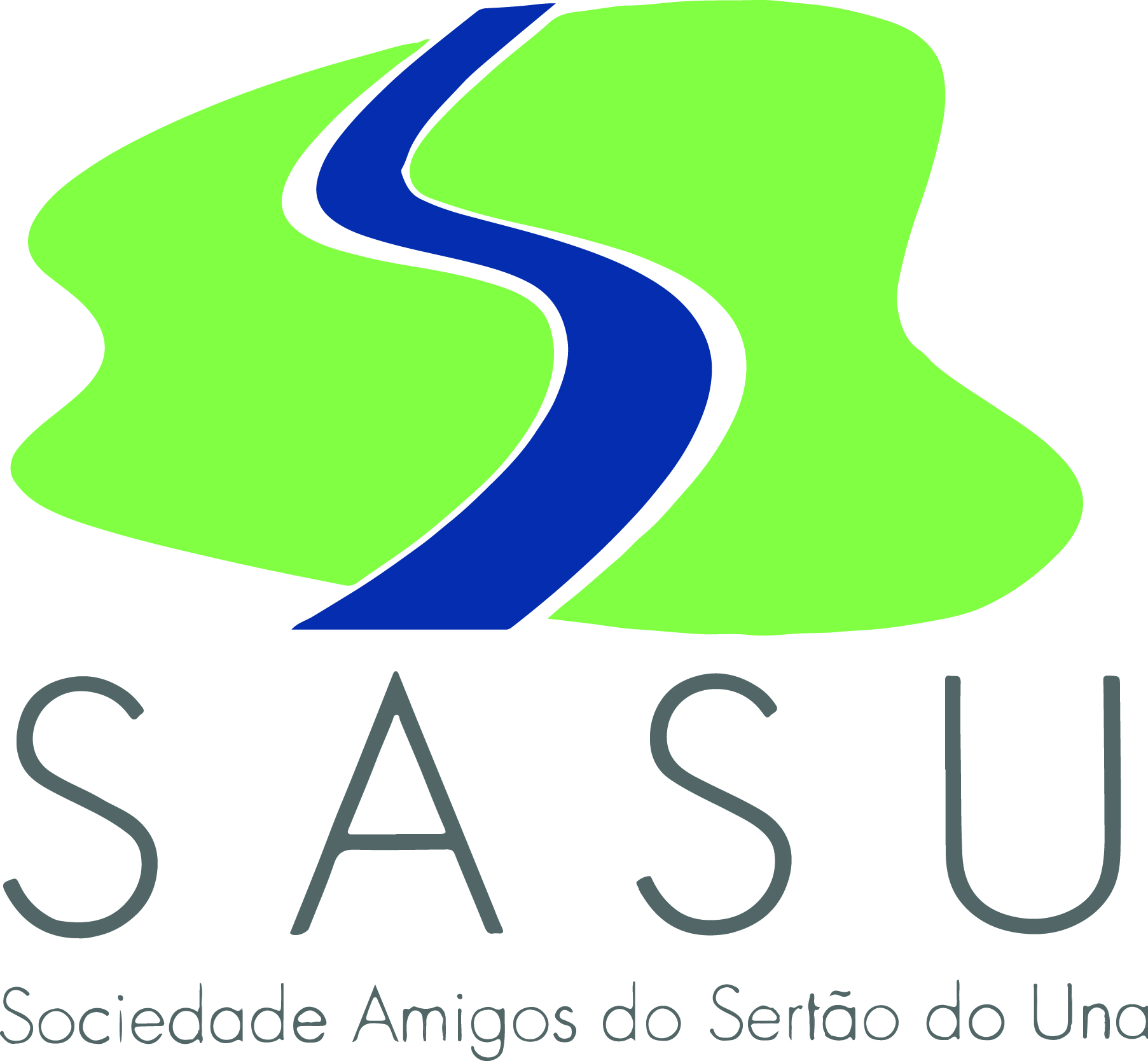 REUNIÃO ABERTA 22/5/2021
PESQUISA DE CADASTRO DE INICIATIVA
A pesquisa ficou disponível por 8 dias - 4 a 11 de maio de 2021

14 diferentes pessoas participaram

20 iniciativas foram sugeridas
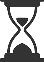 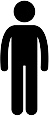 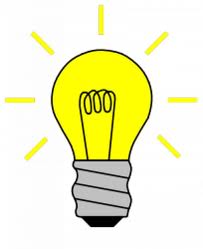 RESULTADO DA PESQUISA: CADASTRO DE INICIATIVAS
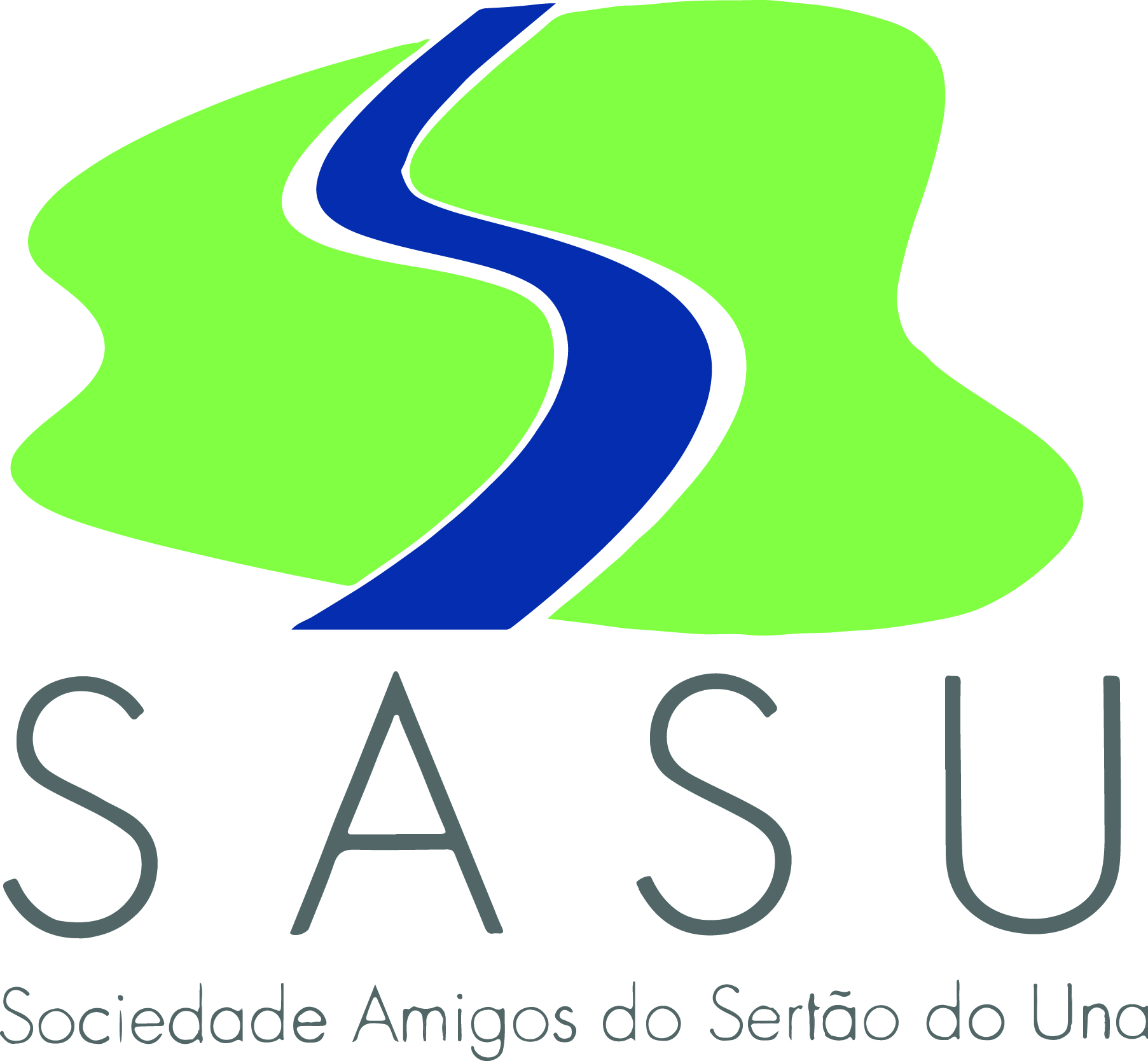 REUNIÃO ABERTA 22/5/2021
CADASTRO DE INICIATIVAS – CATEGORIAS ABORDADAS
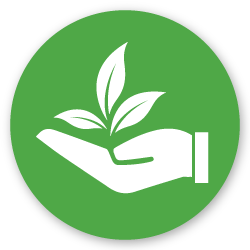 Gestão Ambiental 9/20
Comunicação 4/20
Infraestrutura 5/20
Segurança 1/20
Profissionalização da Associação 1/20
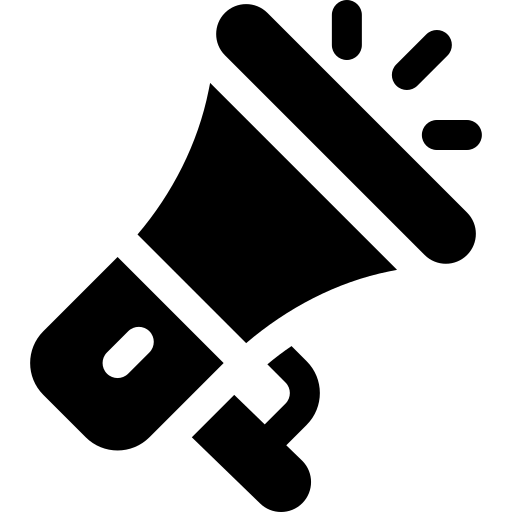 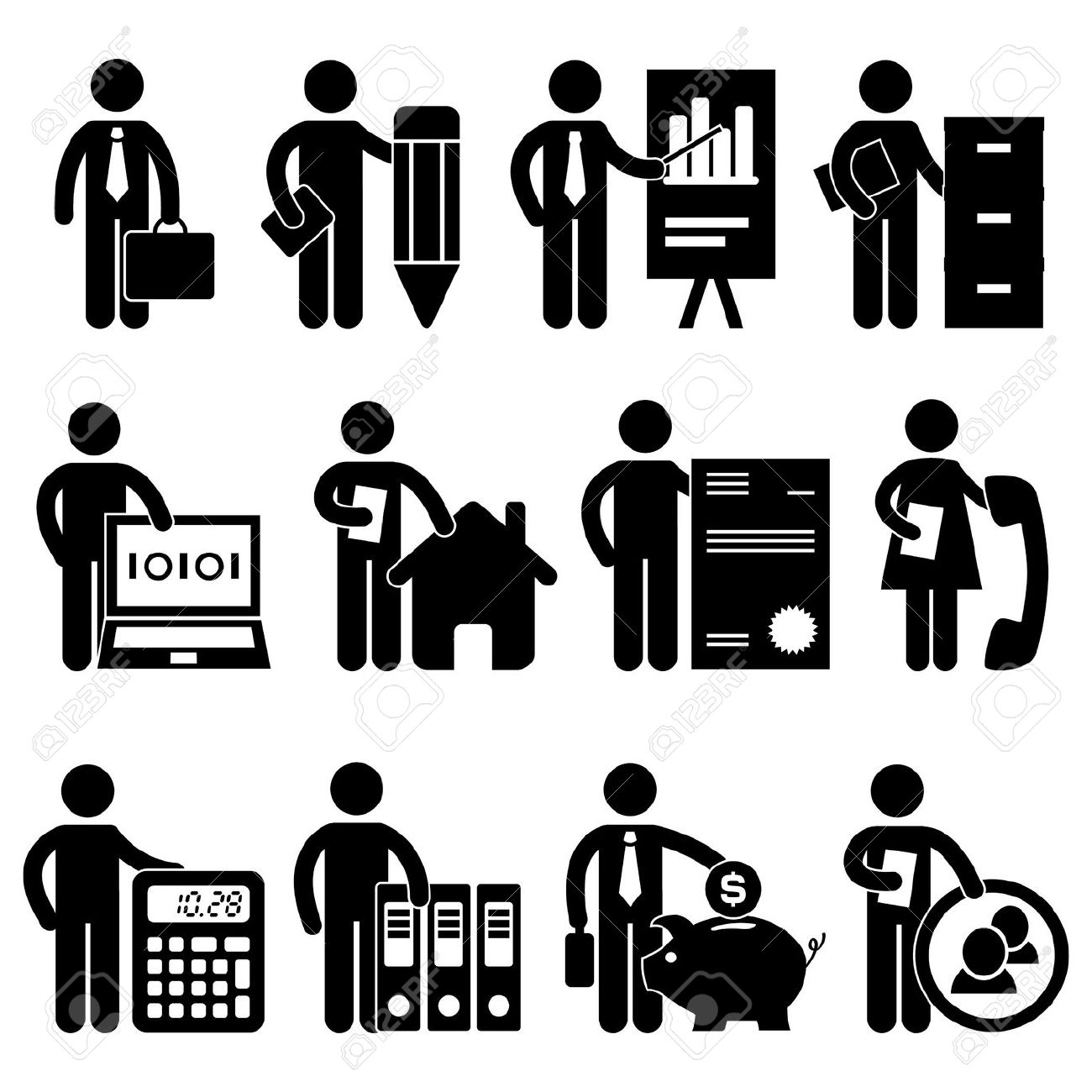 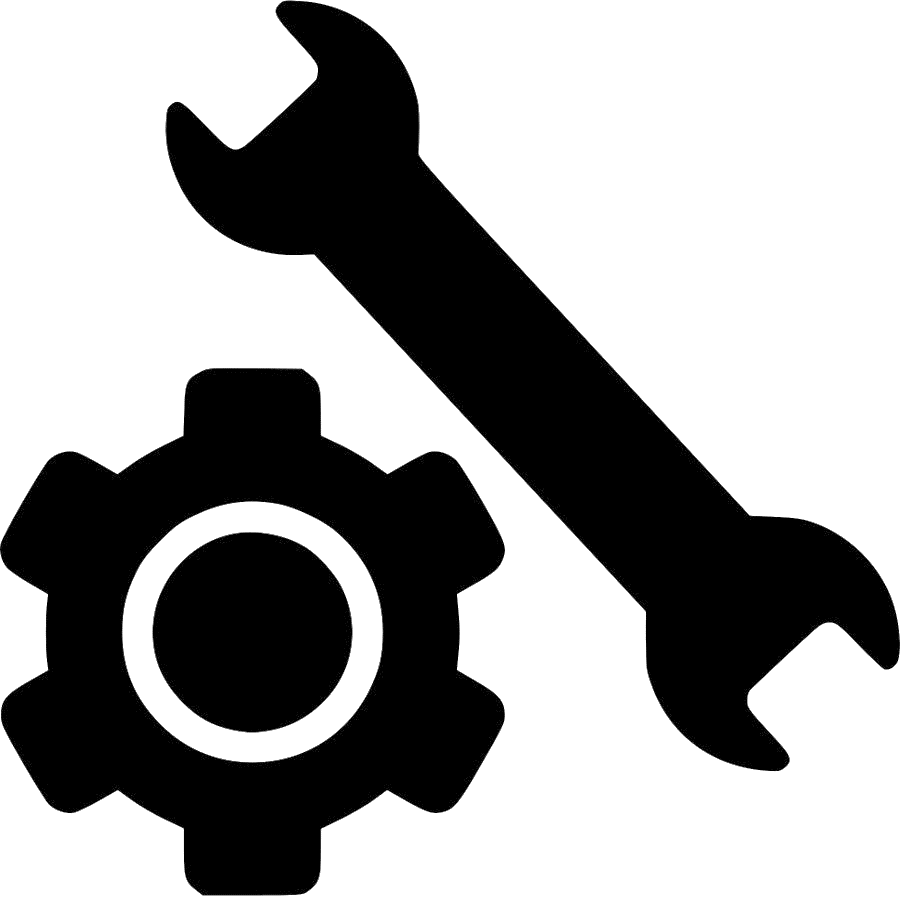 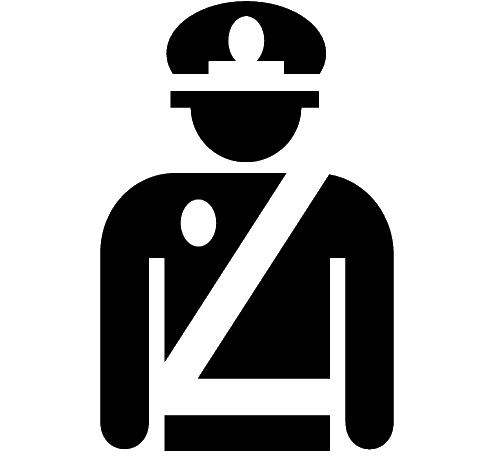 GESTÃO AMBIENTAL
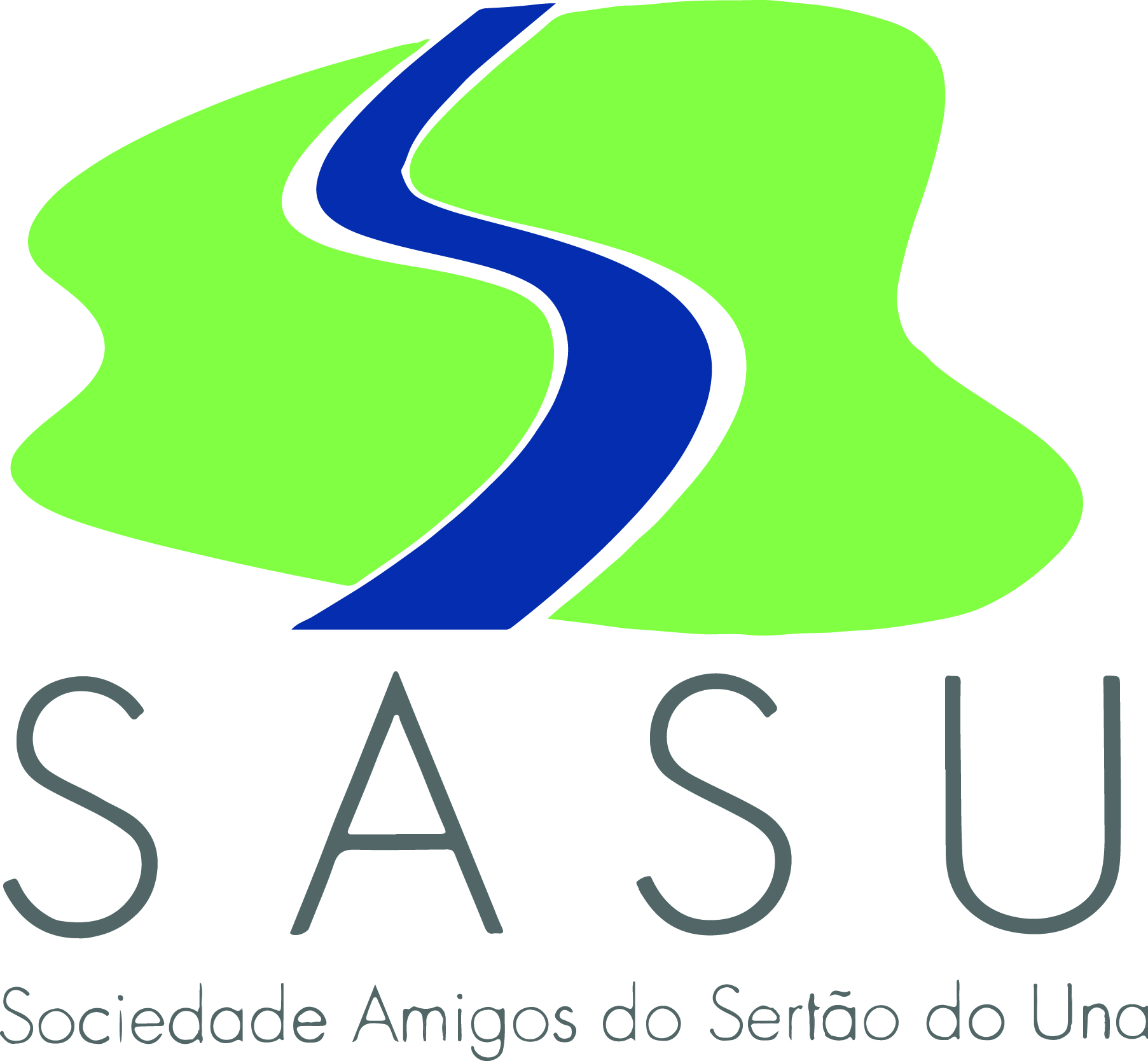 REUNIÃO ABERTA 22/5/2021
CADASTRO DE INICIATIVAS – CATEGORIAS ABORDADAS
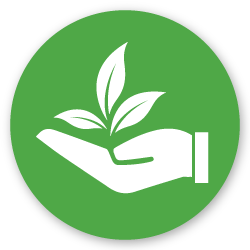 GESTÃO AMBIENTAL - Categoria mais abordada 9/20
Beneficiamento de resíduos orgânicos – 5/20
Unidades produtivas comunitárias: agrofloresta e horta - 2/20
Tratamento ecológico de efluentes – 1/20
Elaborar Manual de Construção Ecológica – 1/20
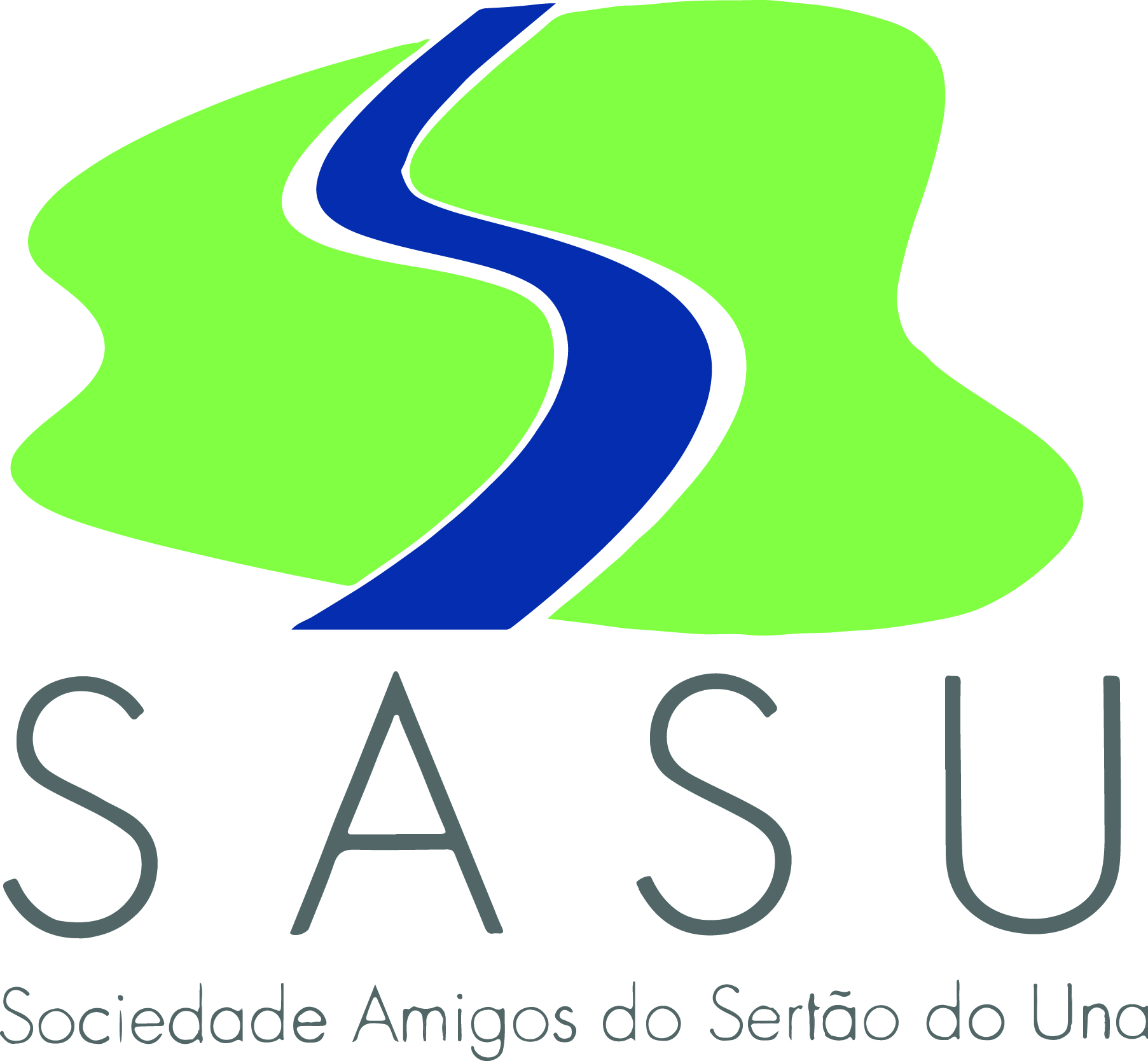 RESULTADO DA PESQUISA: CADASTRO DE INICIATIVAS
COMUNICAÇÃO
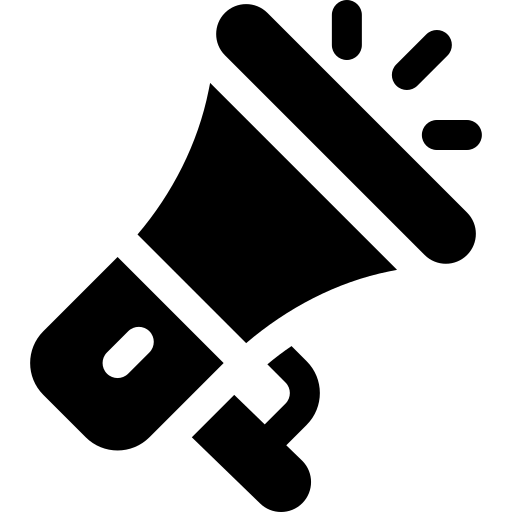 Conscientização e Otimização das Compras de Insumos e Serviços - 2/20

Conscientização dos incômodos com som alto nas localidades do entorno – 1/20

Aprimorar os esclarecimentos sobre os esforços de regularização – 1/20
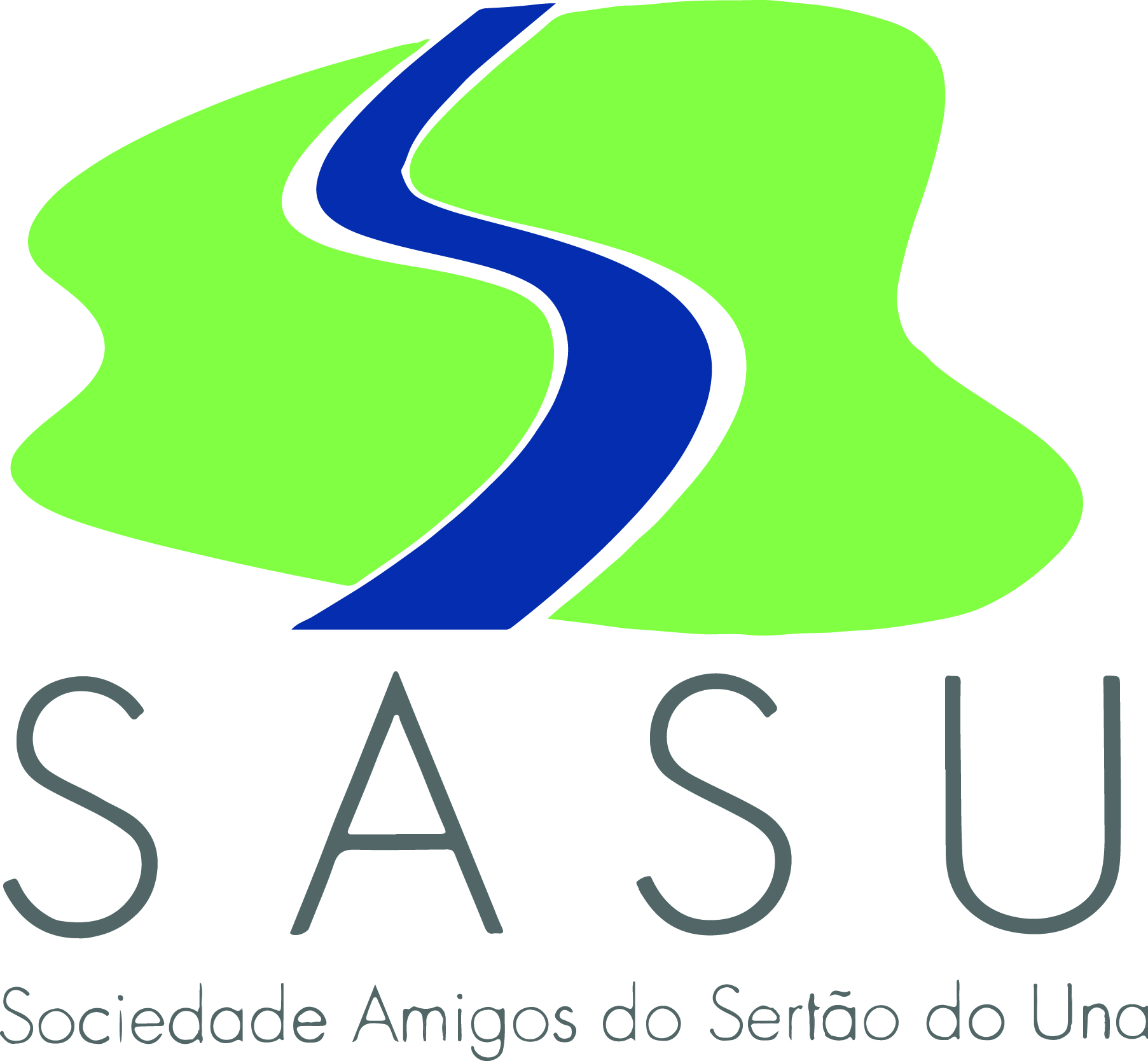 RESULTADO DA PESQUISA: CADASTRO DE INICIATIVAS
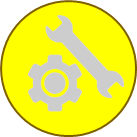 INFRAESTRUTURA
Aprimorar a pavimentação da estrada até a portaria – 2/20
Criar espaço de convivência e lazer para o Sertão do Una – 1/20
Enterrar os cabos de energia, voz e dados – 1/20
Melhorias e divulgação das trilhas existentes – 1/20
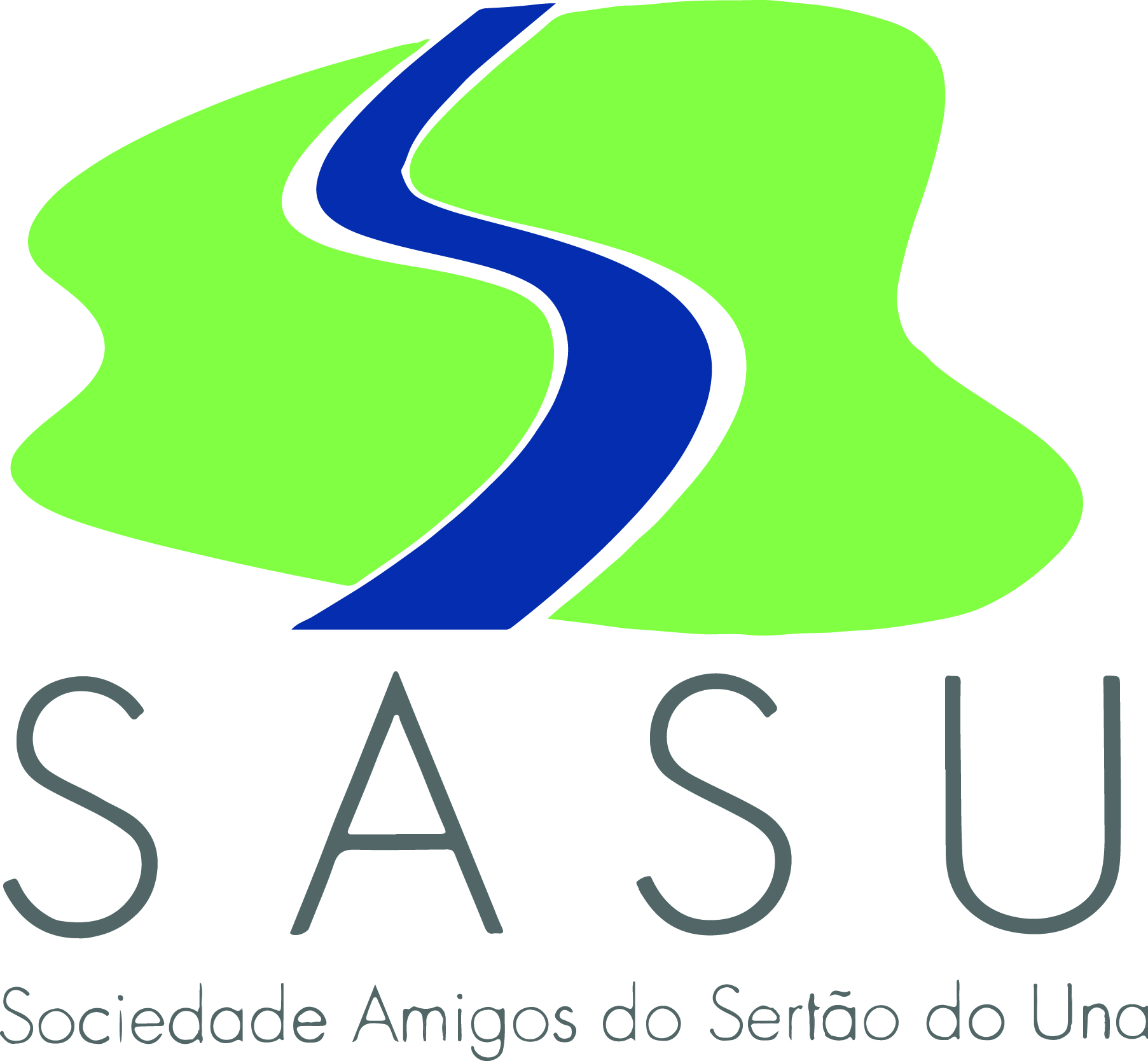 RESULTADO DA PESQUISA: CADASTRO DE INICIATIVAS
SEGURANÇA
Reforçar a segurança na região do Troley – 1/20
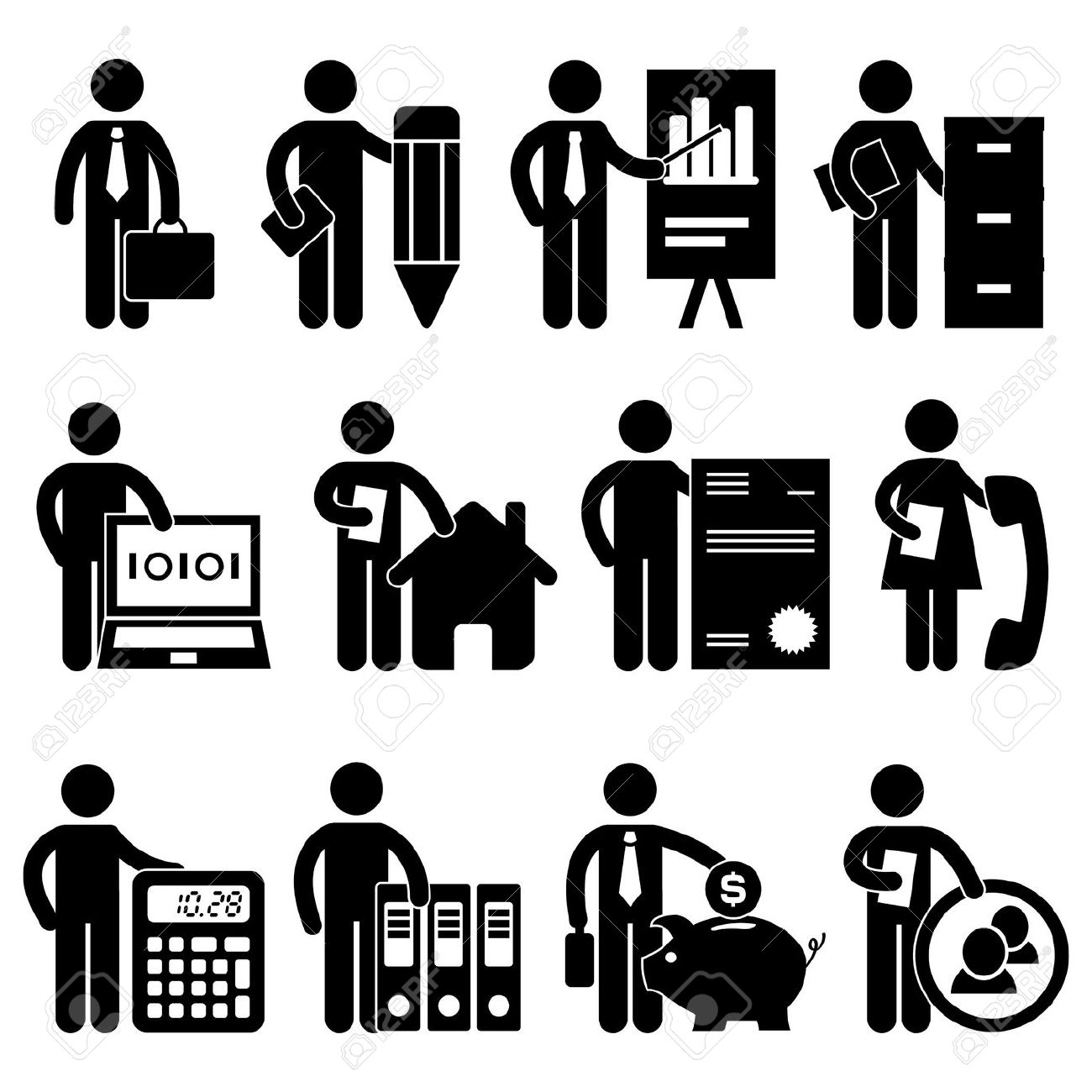 PROFISSIONALIZAÇÃO DA ASSOCIAÇÃO
Promover a atuação de novas lideranças que representem os interesses de cada um dos setores do Sertão– 1/20
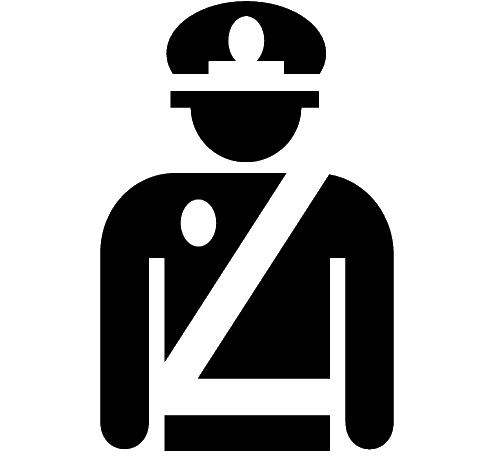 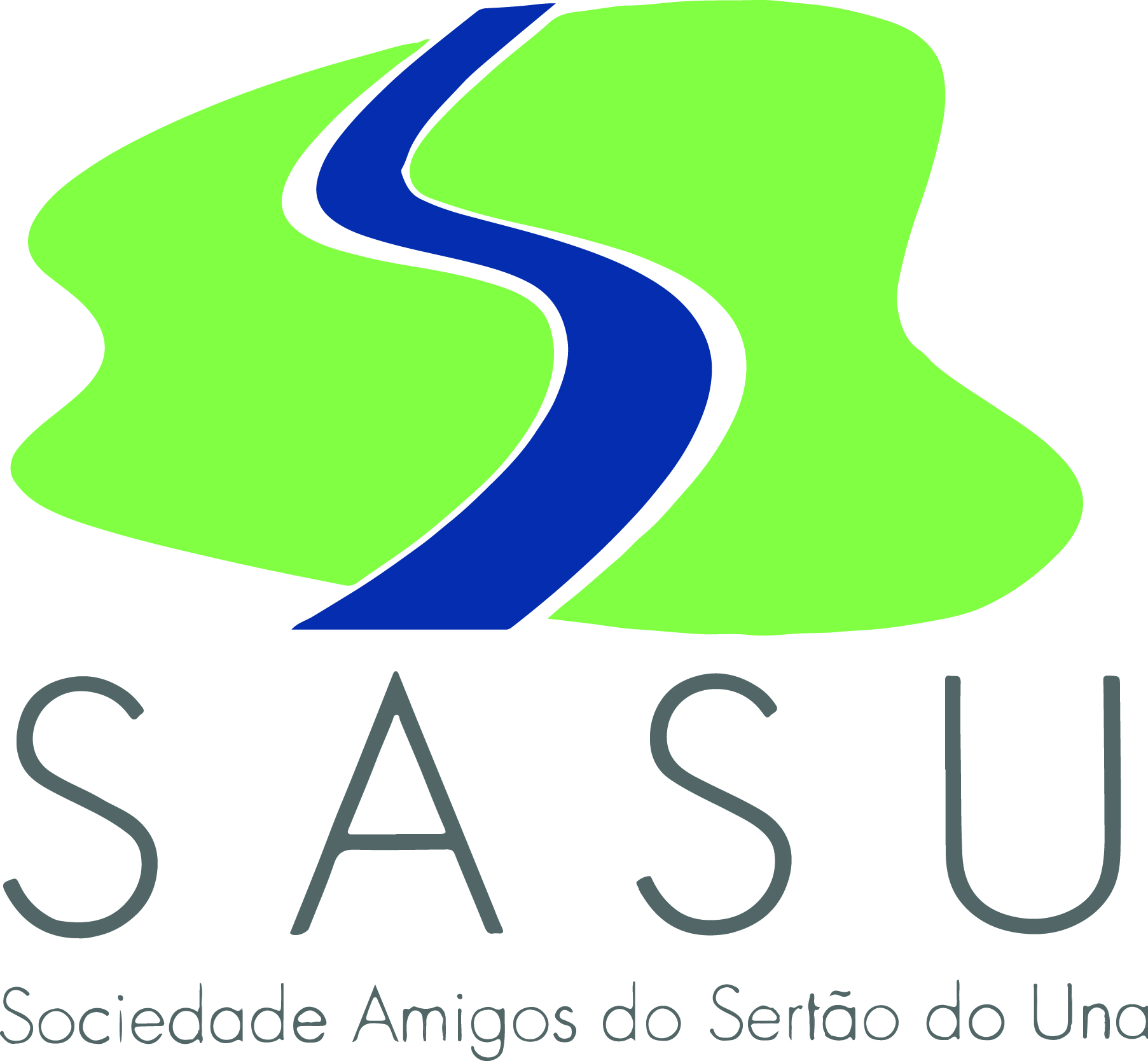 RESULTADO DA PESQUISA: CADASTRO DE INICIATIVAS
$
PARTICIPAÇÃO EM CROWDFUNDING?
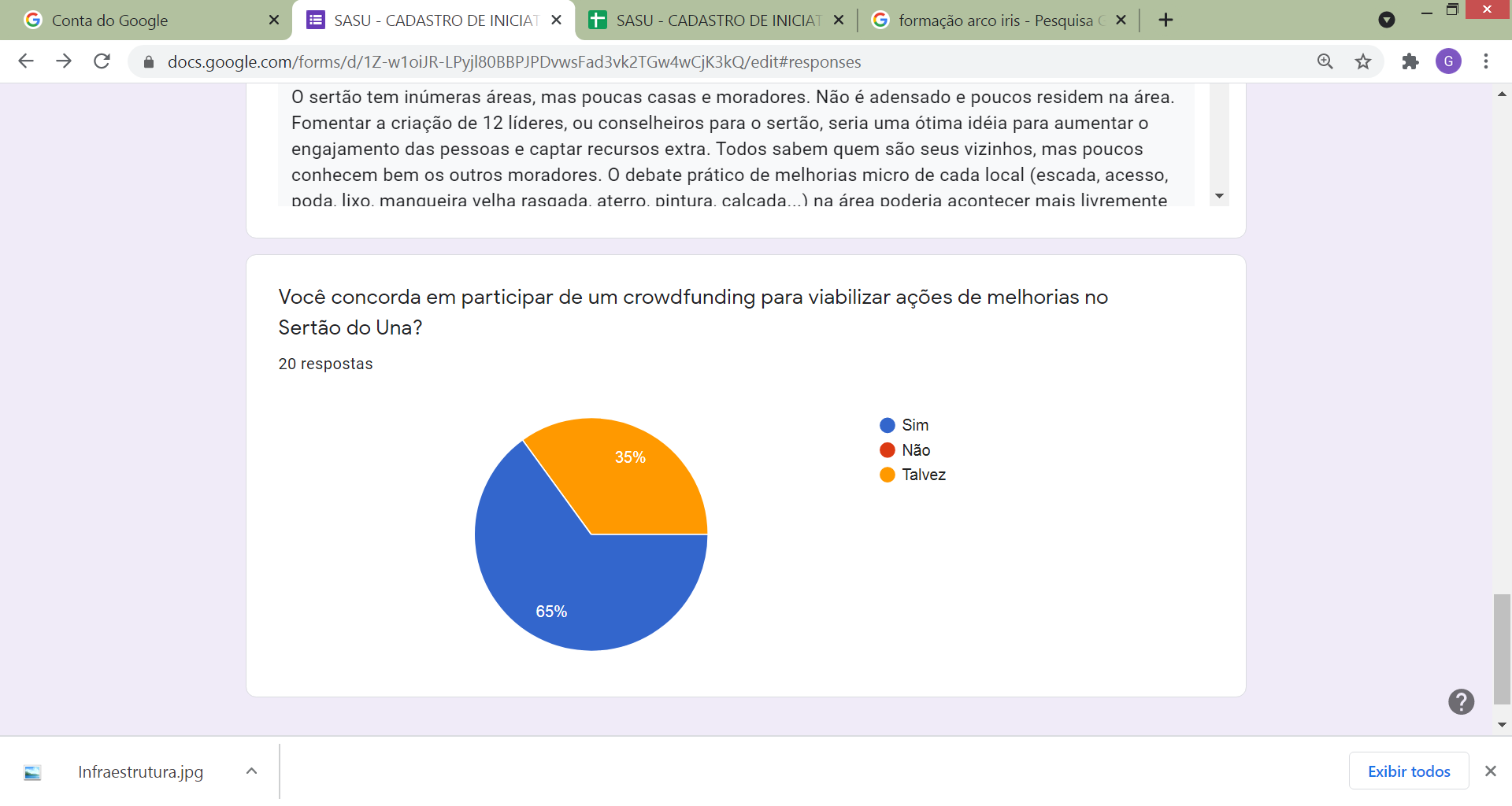 A SASU tem uma operação deficitária.
Há um número expressivo de proprietários no sertão que não contribuem mensalmente.
O futuro da associação e a implementação de qualquer iniciativa depende da contribuição de seus associados.
Crowdfunding é uma alternativa.
Talvez
Sim
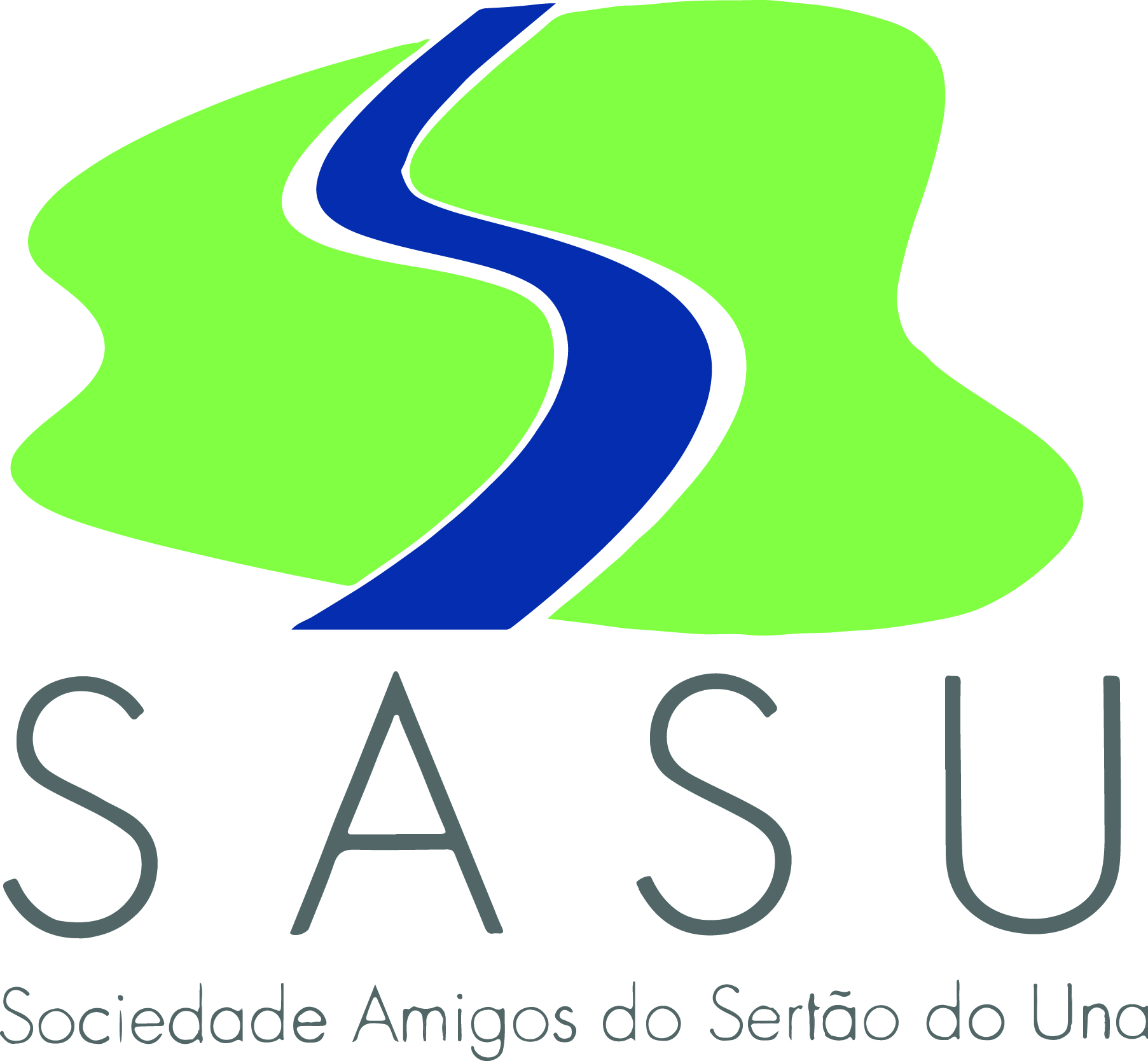 PARTE 3ENVOLVIMENTO DOS NOVOS ASSOCIADOS/ VOLUNTÁRIOS
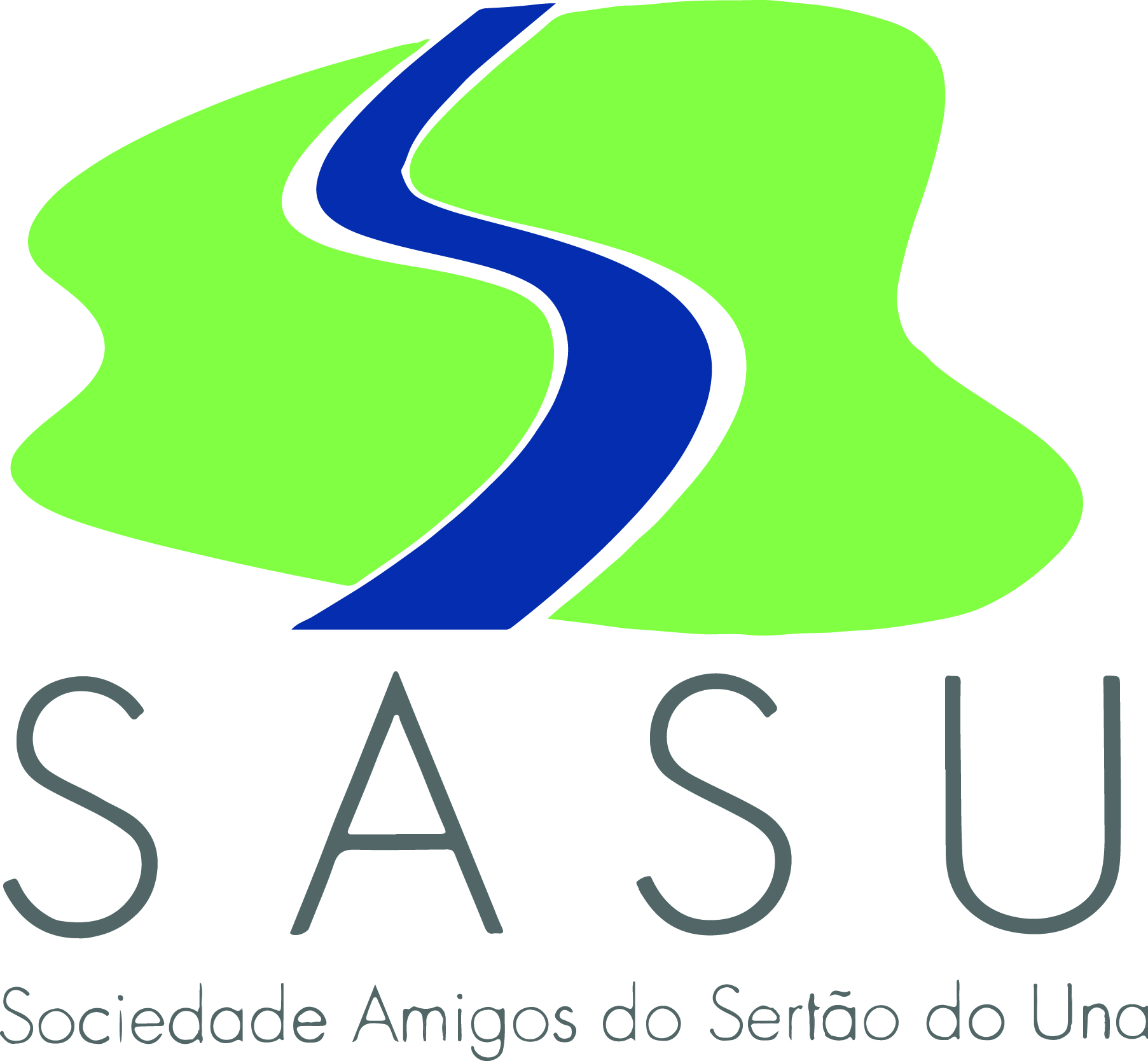 REUNIÃO ABERTA 22/5/2021
ENVOLVIMENTO DOS NOVOS PROPRIETÁRIOS
Acessar as ferramentas de discussão e troca de informações da associação
Fortalecer as iniciativas em andamento e propor novas
Compreensão das particularidades da Governança do Sertão
Conhecer e estabelecer vínculos com os outros associados.
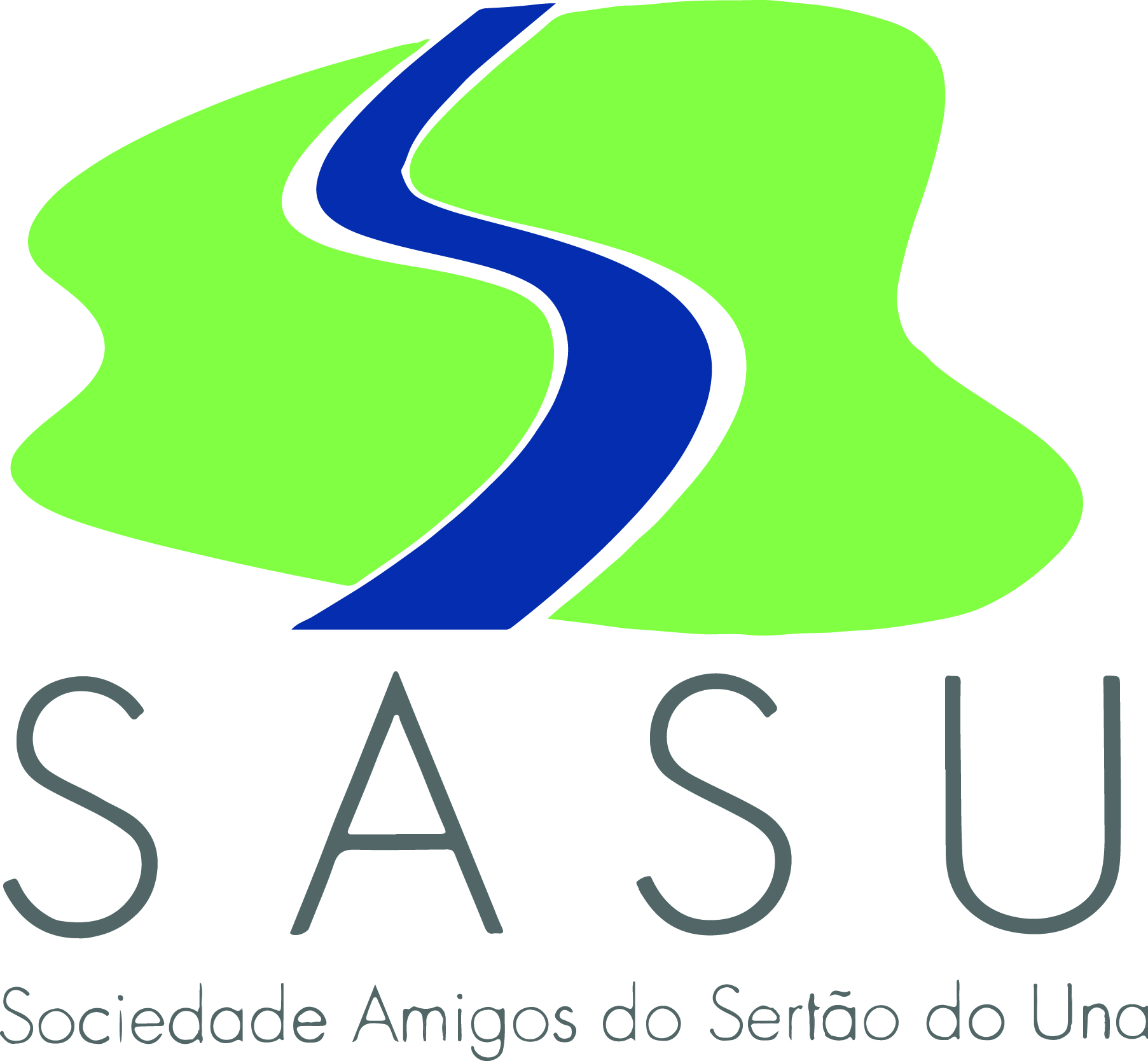 PARTE 4ENCAMINHAMENTOS
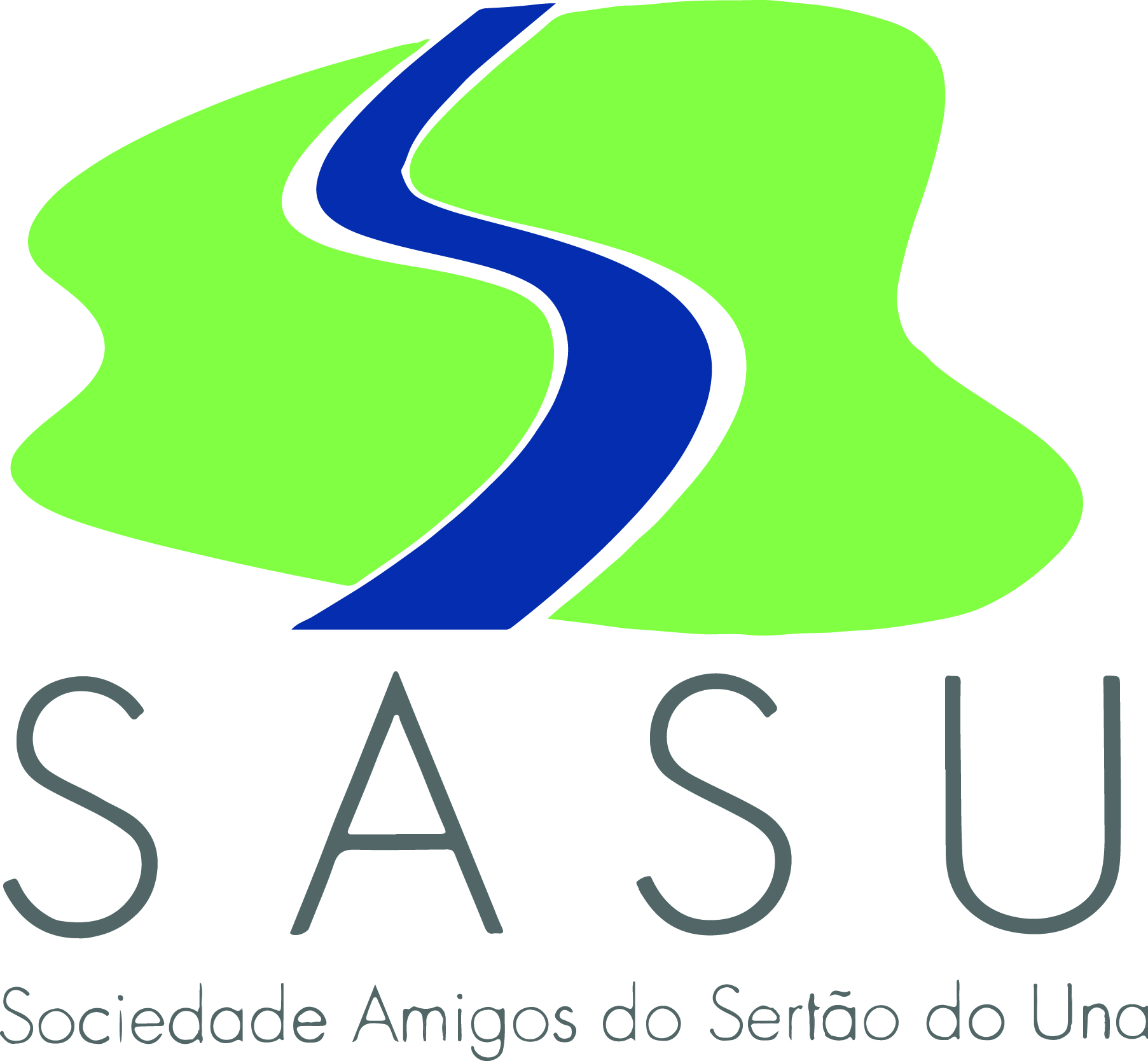 RESULTADO DA PESQUISA: CADASTRO DE INICIATIVAS
REFLEXÕES SOBRE O MOMENTO DA ASSOCIAÇÃO
Temos novos associados com motivação para participar e contribuir.
Hoje, não há recursos financeiros para financiar novos projetos.
Precisamos aumentar a arrecadação mensal e desenvolver projetos de baixo custo.
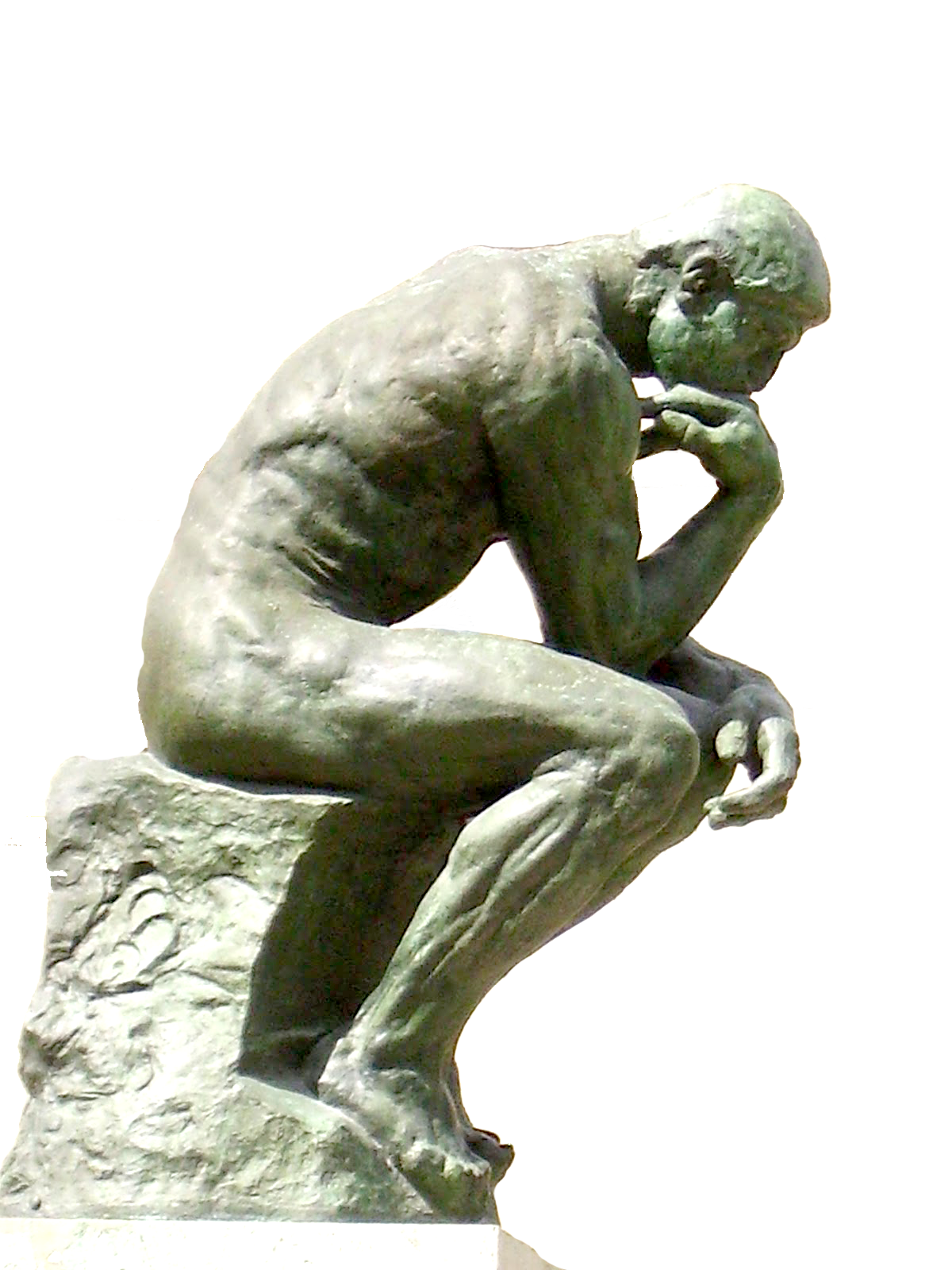 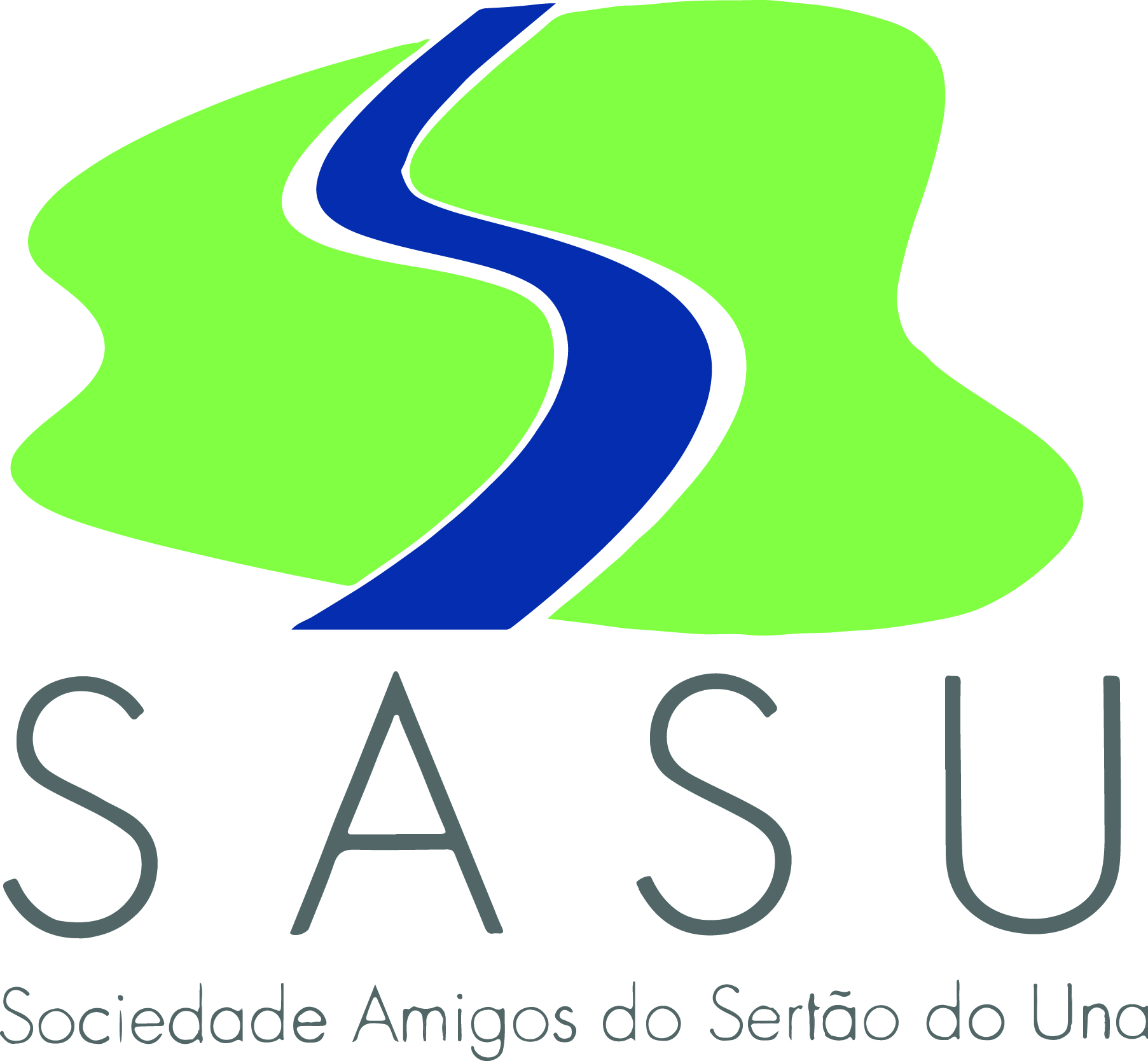 RESULTADO DA PESQUISA: CADASTRO DE INICIATIVAS
PRÓXIMOS PASSOS
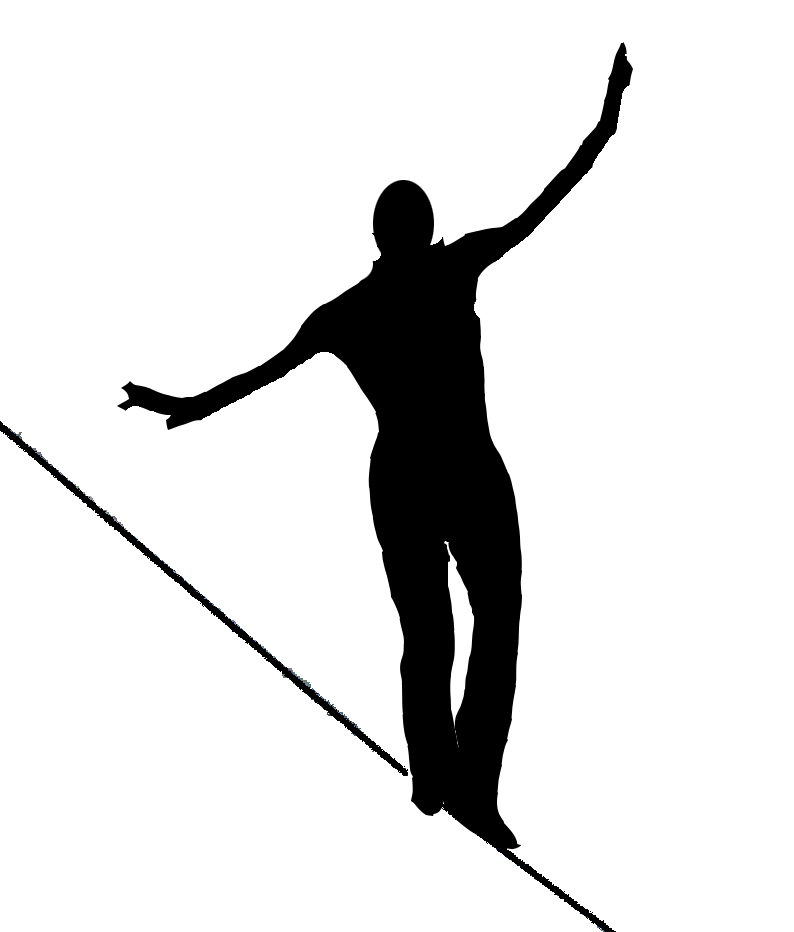 AÇÕES GERAIS
CAMPANHA DE CONTRIBUIÇÃO UNIVERSAL
CRIAÇÃO DE FUNDO DE MELHORIAS
AÇÕES ESPECÍFICAS
CONCURSO DE COMPOSTAGEM
DEFINIÇÃO DA SOLUÇÃO PARA A NOVA LIXEIRA